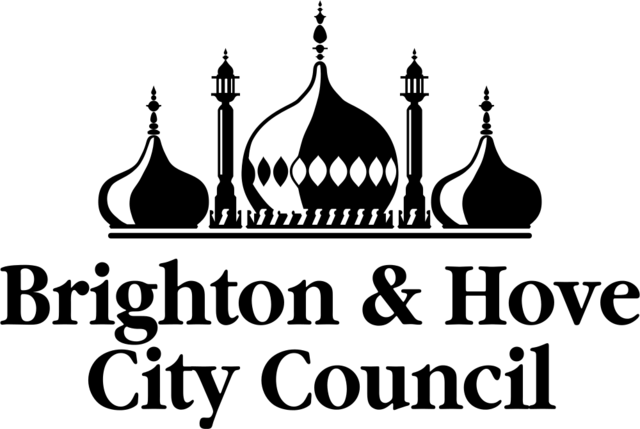 Wyjazd szkoleniowy 
do Wielkiej Brytanii (Brighton)
 w ramach projektu „POWER Szkolna Edukacja”
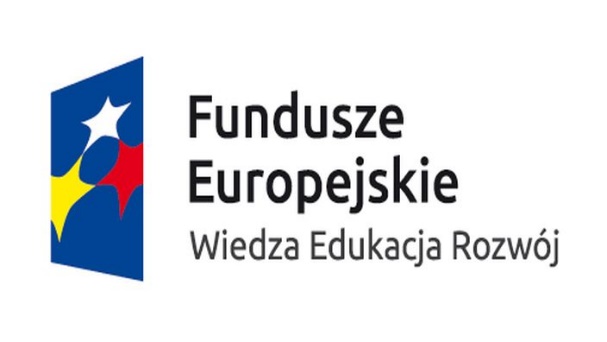 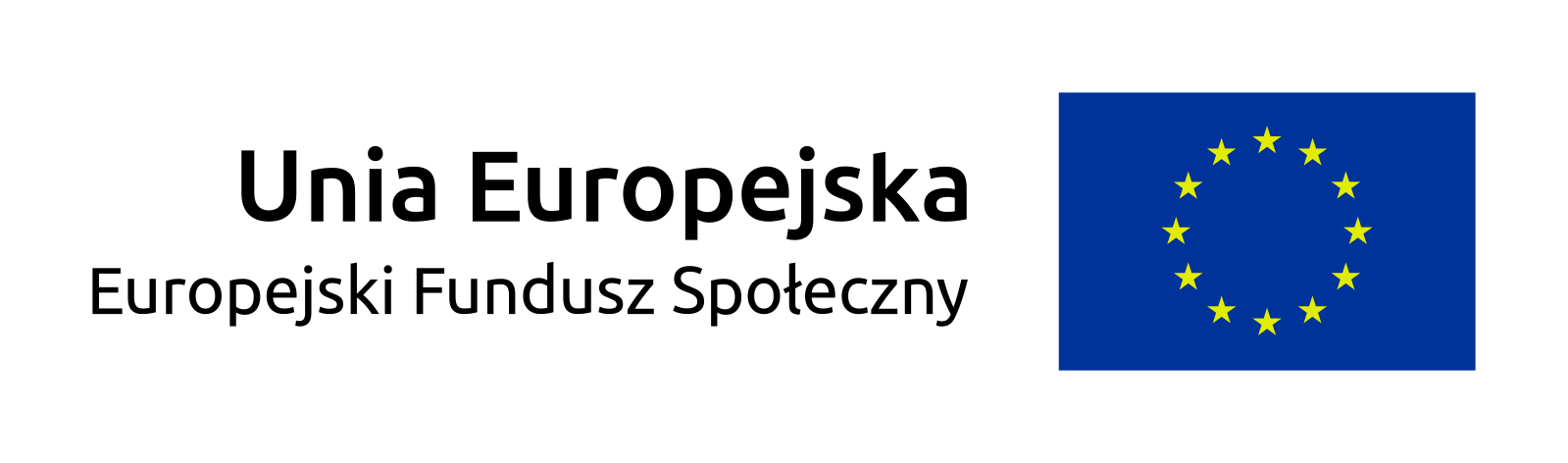 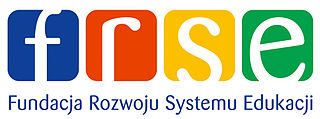 W ramach projektu „POWER Szkolna Edukacja”  w ostatnim tygodniu kwietnia 2017 roku (24 – 28 kwietnia) jako trzecia już grupa nauczycieli Zespołu Szkół w Czarnym Lesie  uczestniczyliśmy w wyjeździe szkoleniowym do Wielkiej Brytanii (Brighton).
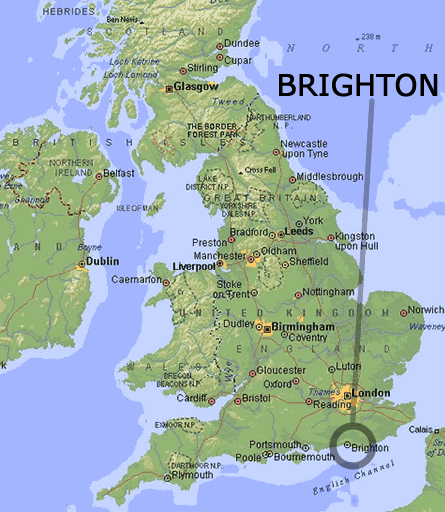 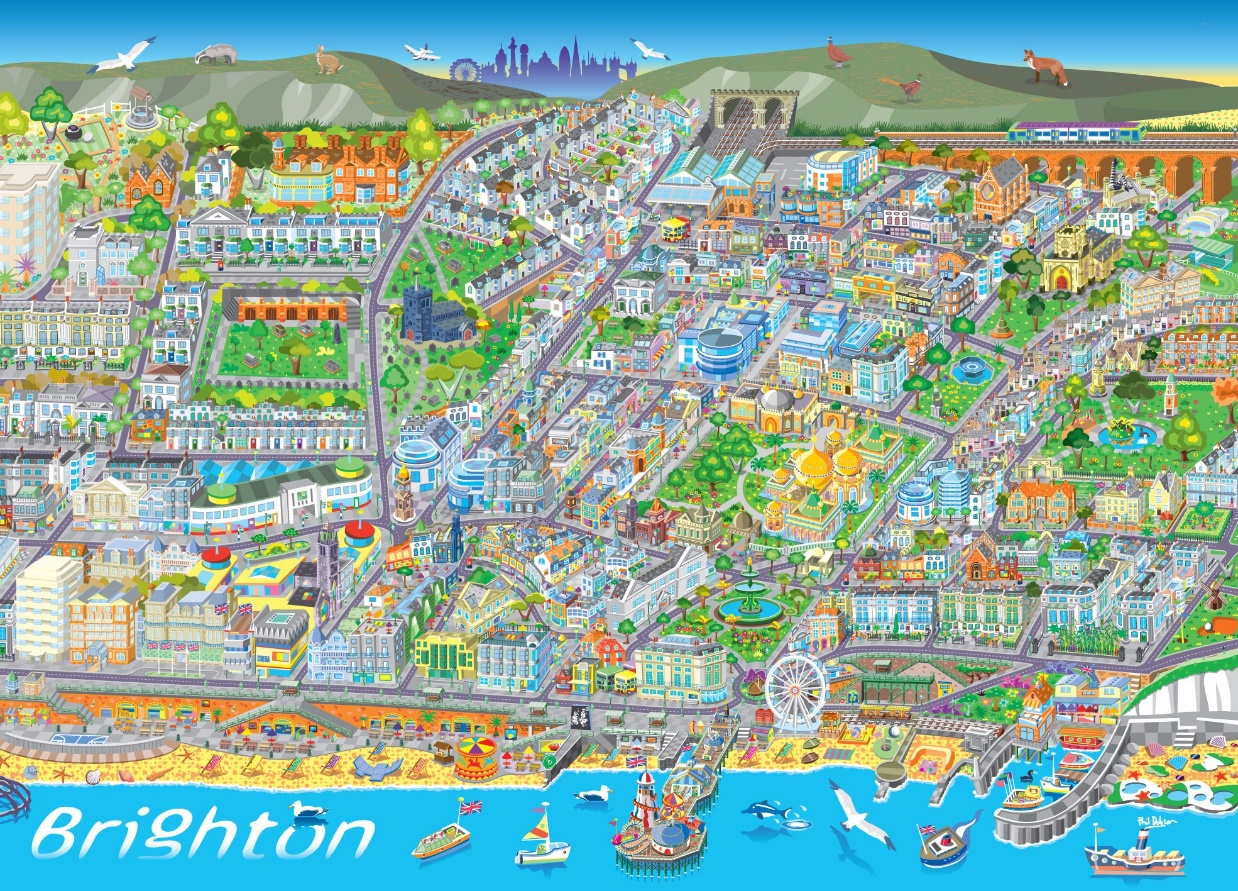 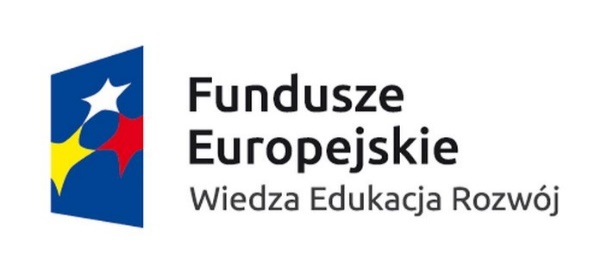 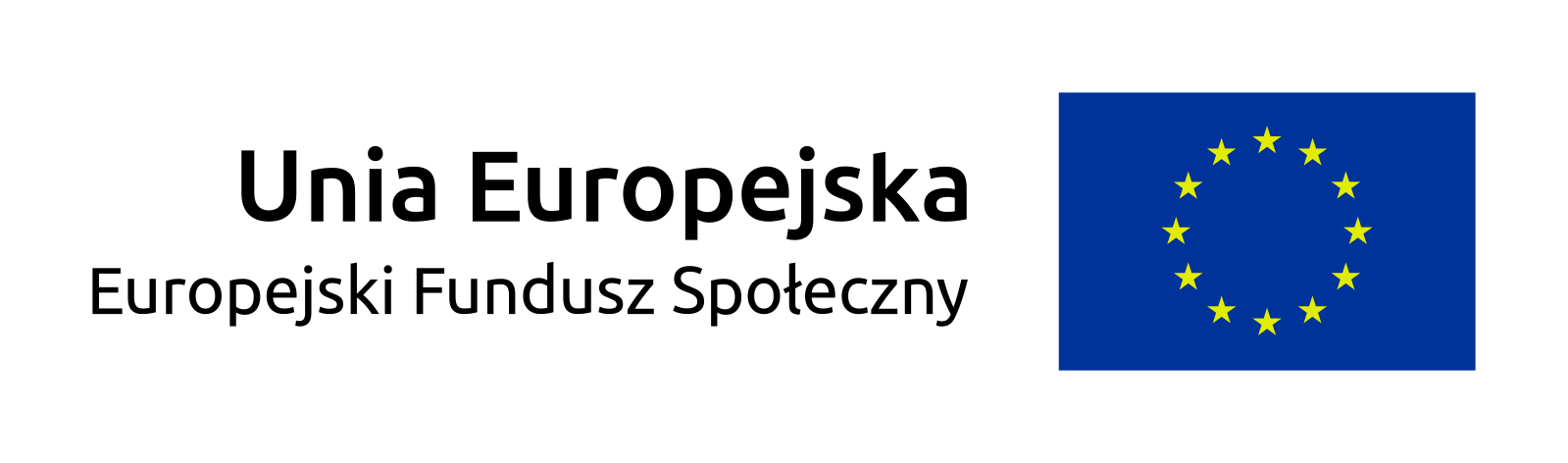 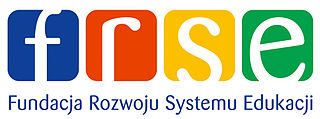 Szkolenie odbywało się w ELC The English Language Centre w Brighton i obejmowało 25 godziny intensywnej nauki języka angielskiego w 10-12 osobowych grupach oraz całodobowe funkcjonowanie społeczeństwie anglojęzycznym. Zajęcia były realizowane w ramach programu operacyjnego Wiedza – Edukacja – Rozwój 2014 – 2020, współfinansowanego z Europejskiego Funduszu społecznego pt.: ,,Rozwój kompetencji językowych nauczycieli drogą do zintegrowanego nauczania przedmiotowo – językowego”.
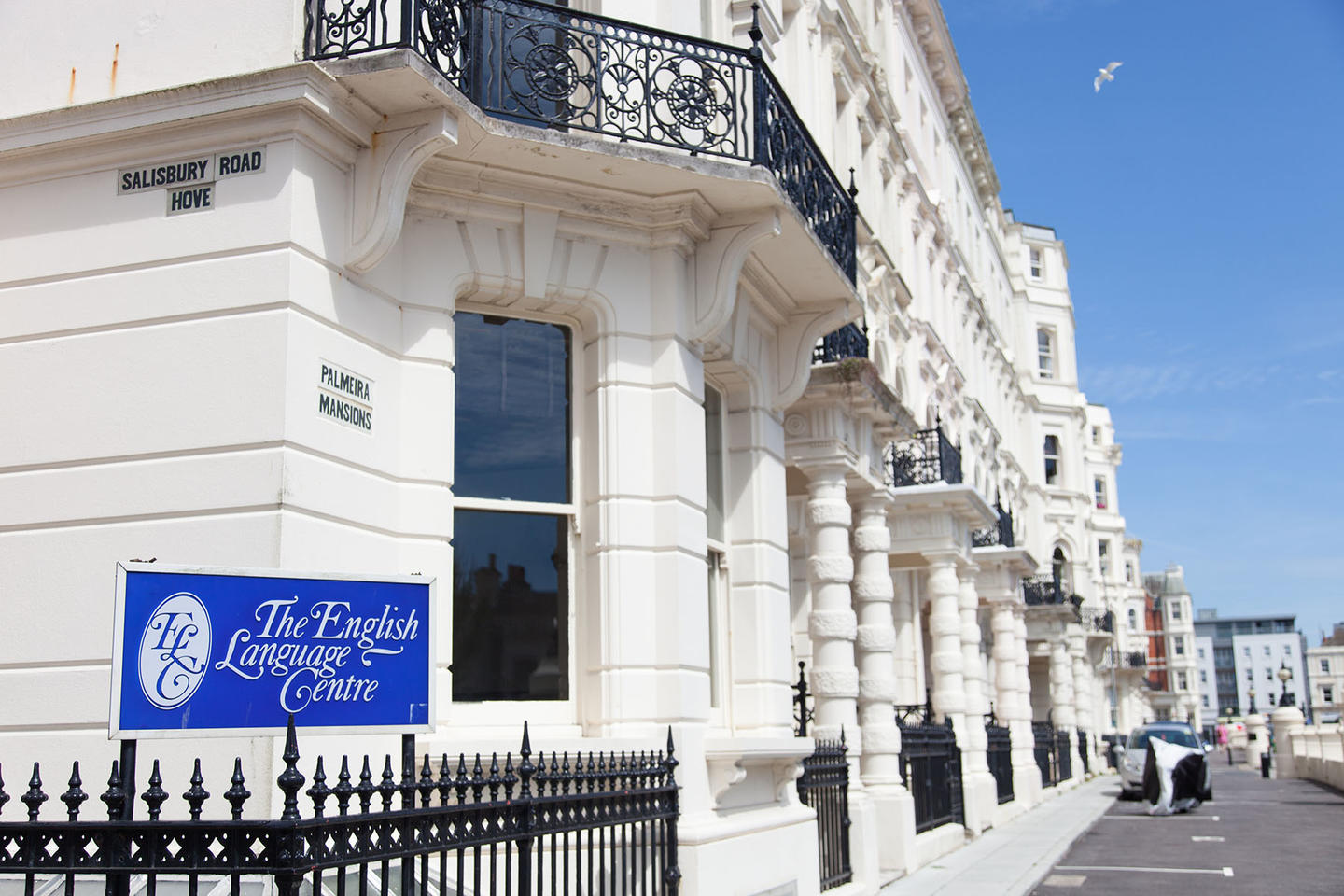 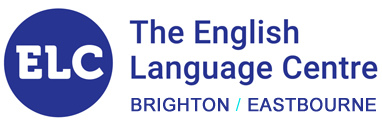 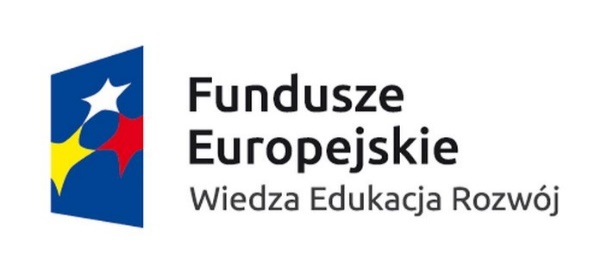 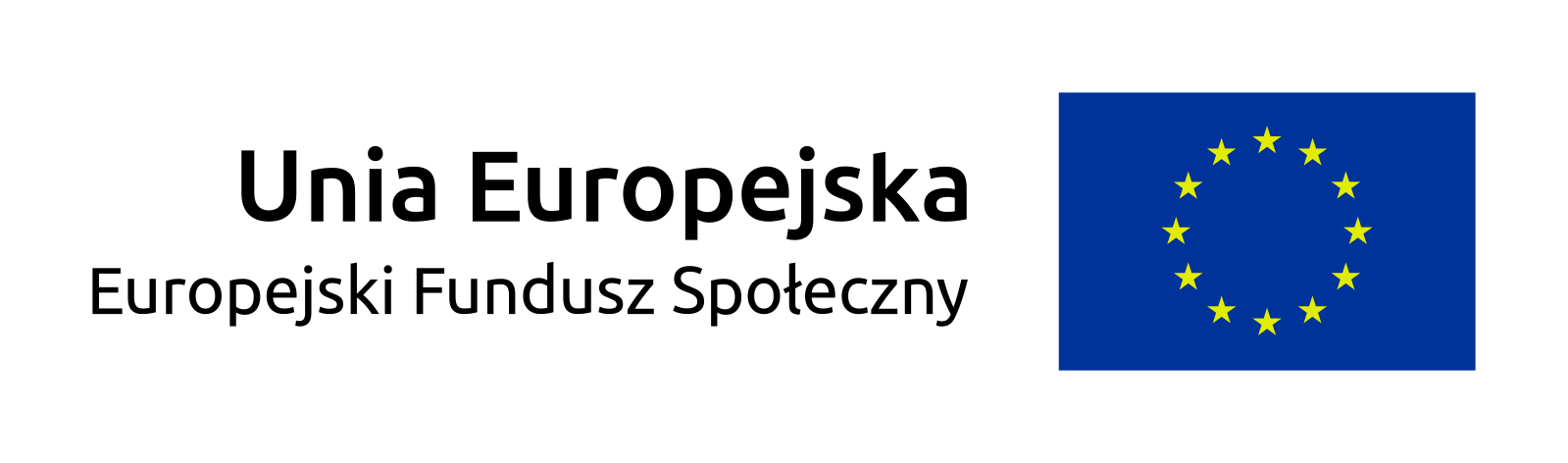 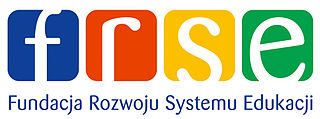 W poniedziałek, zaraz po rejestracji w szkole ELC The English Language Centre w Brighton, wzięliśmy udział w teście ogólnej znajomości języka angielskiego a następnie zostaliśmy przydzieleni do grup według stopnia znajomości języka. Po południu odbyliśmy krótką wycieczkę  po Brighton.
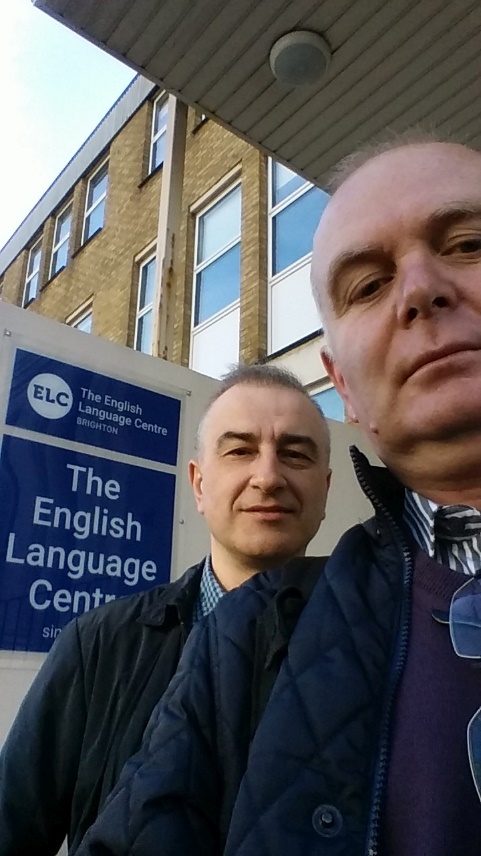 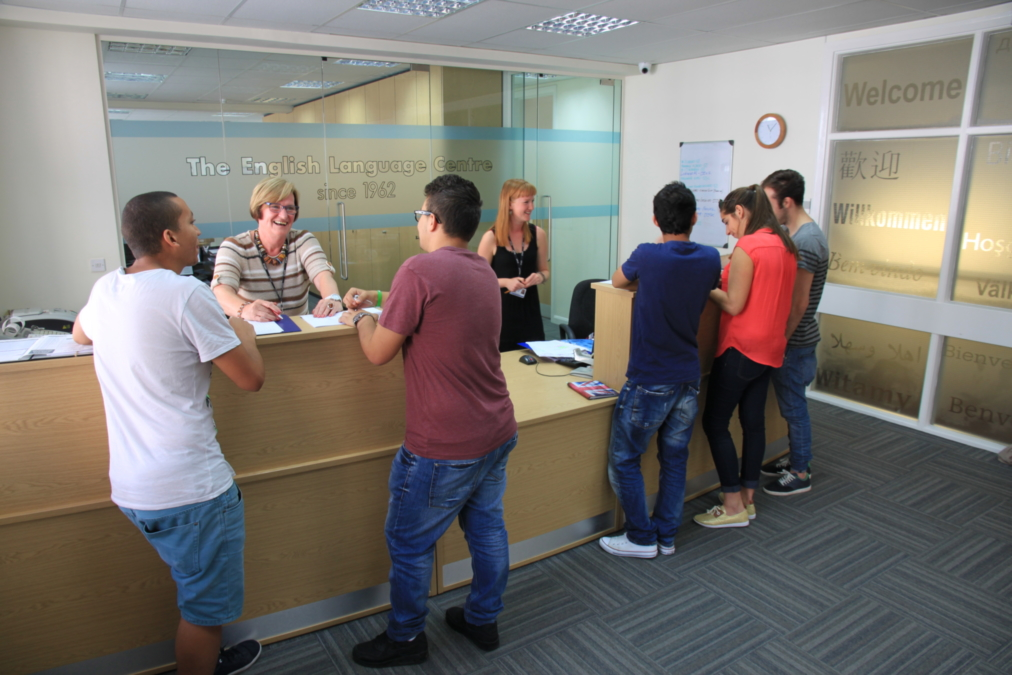 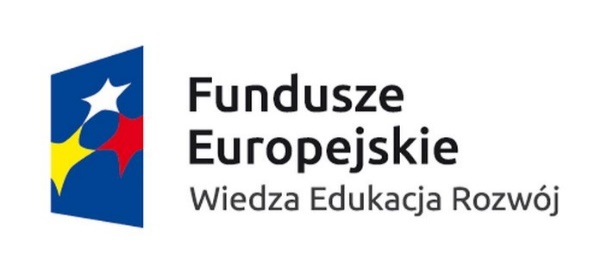 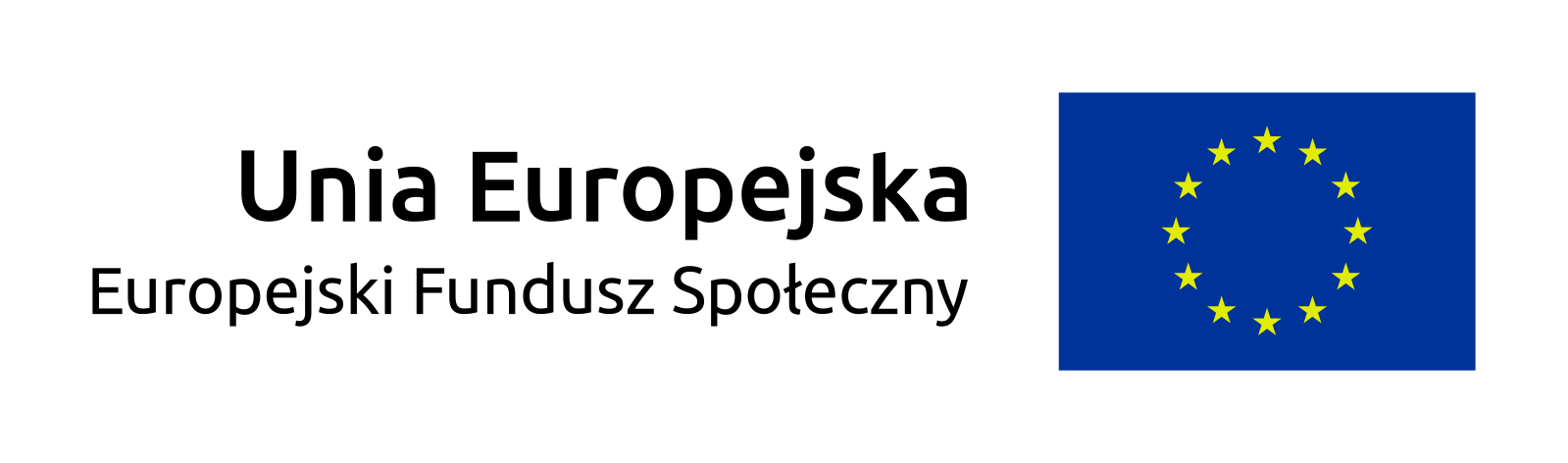 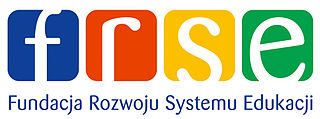 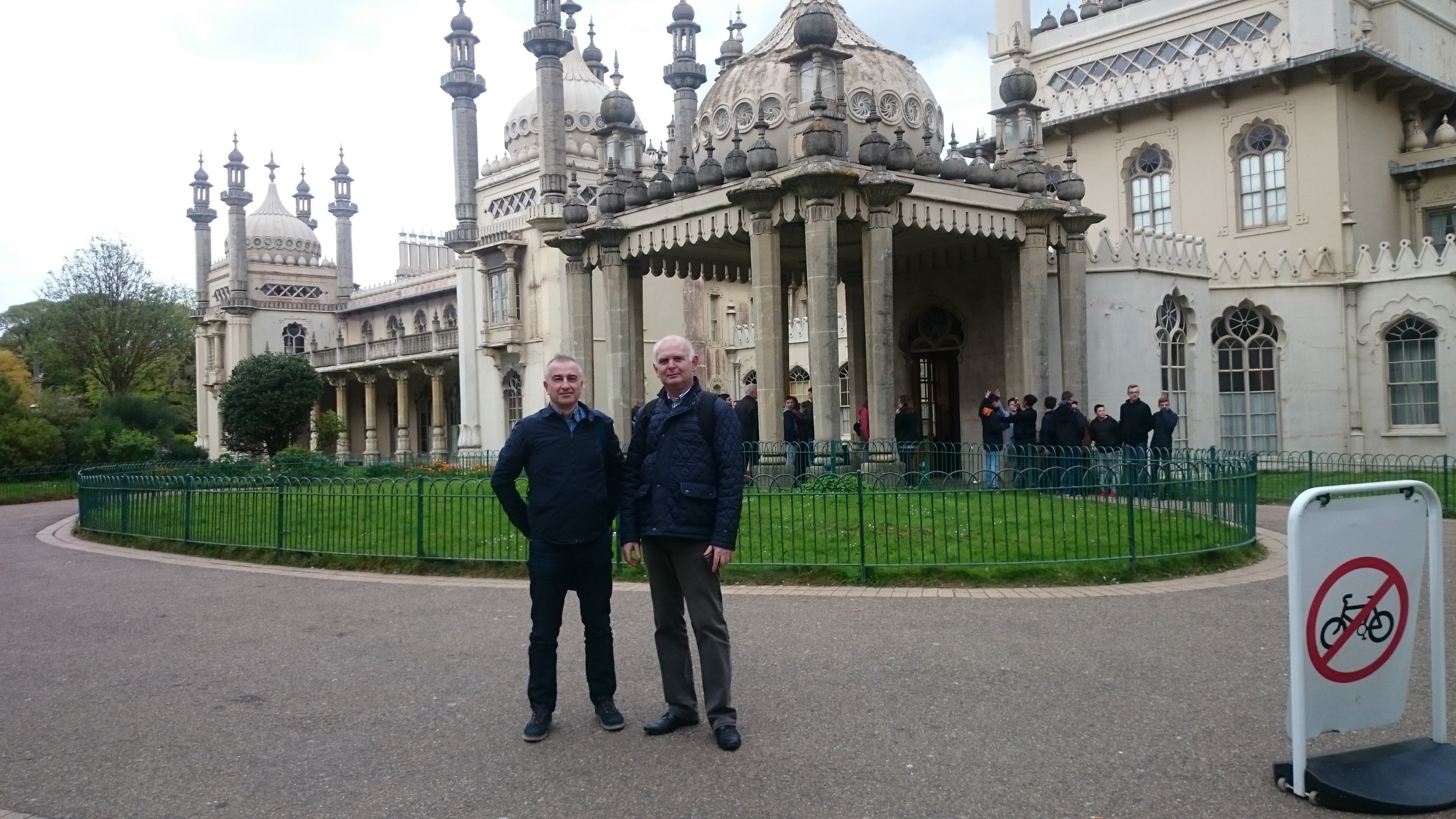 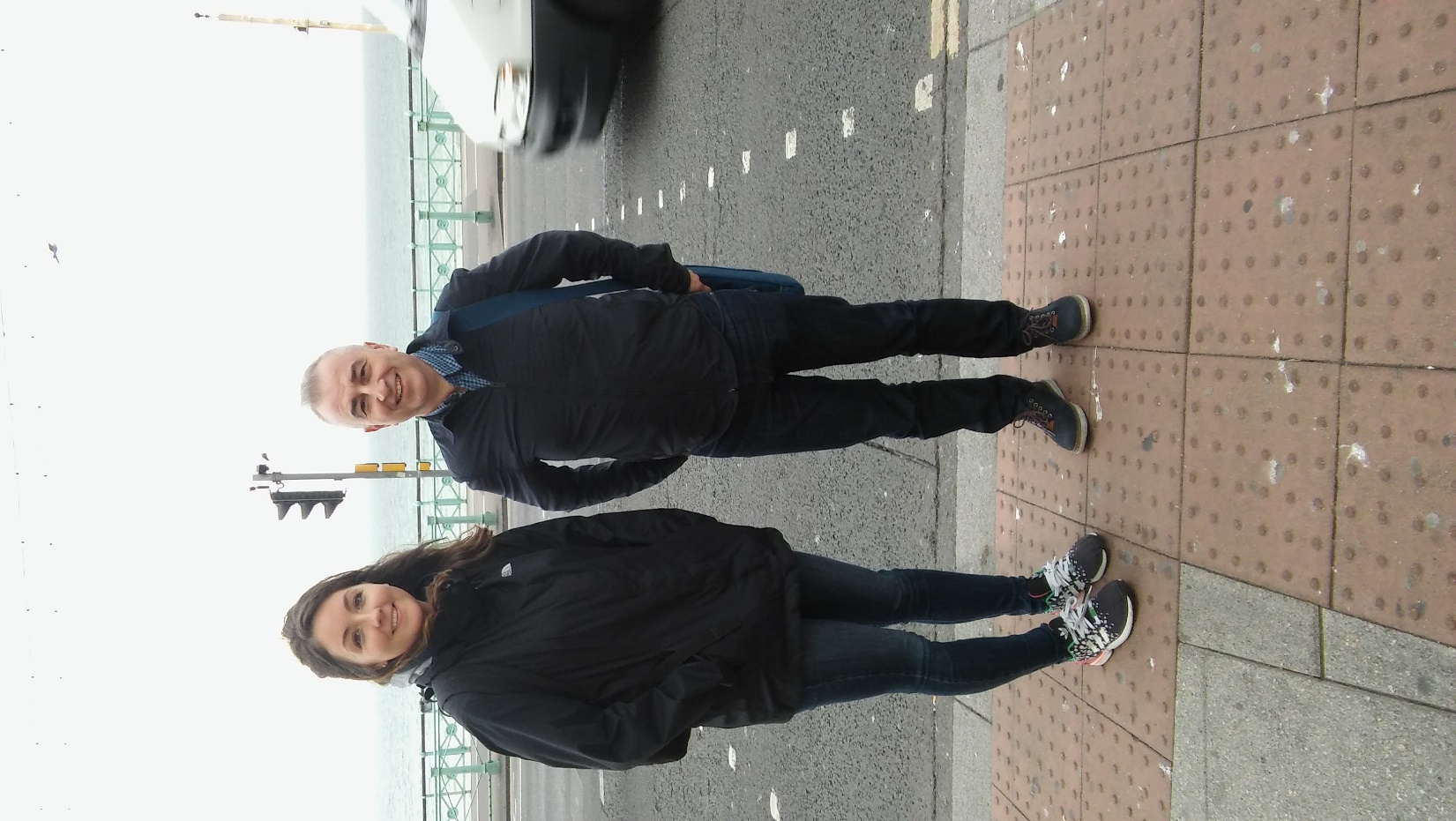 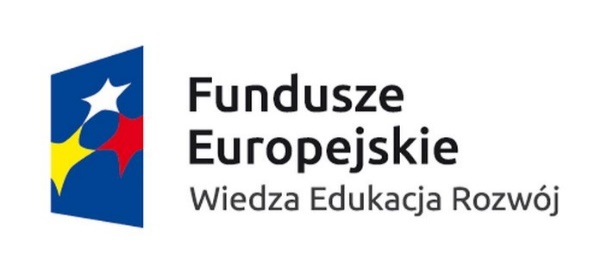 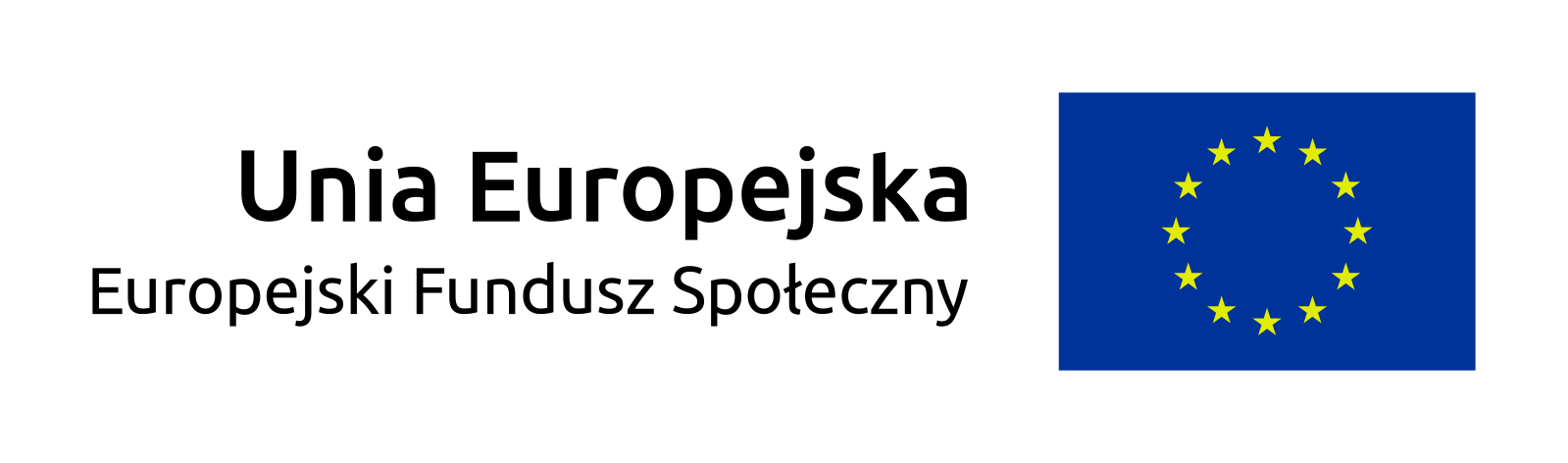 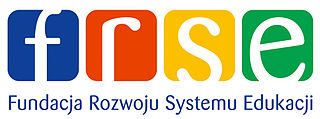 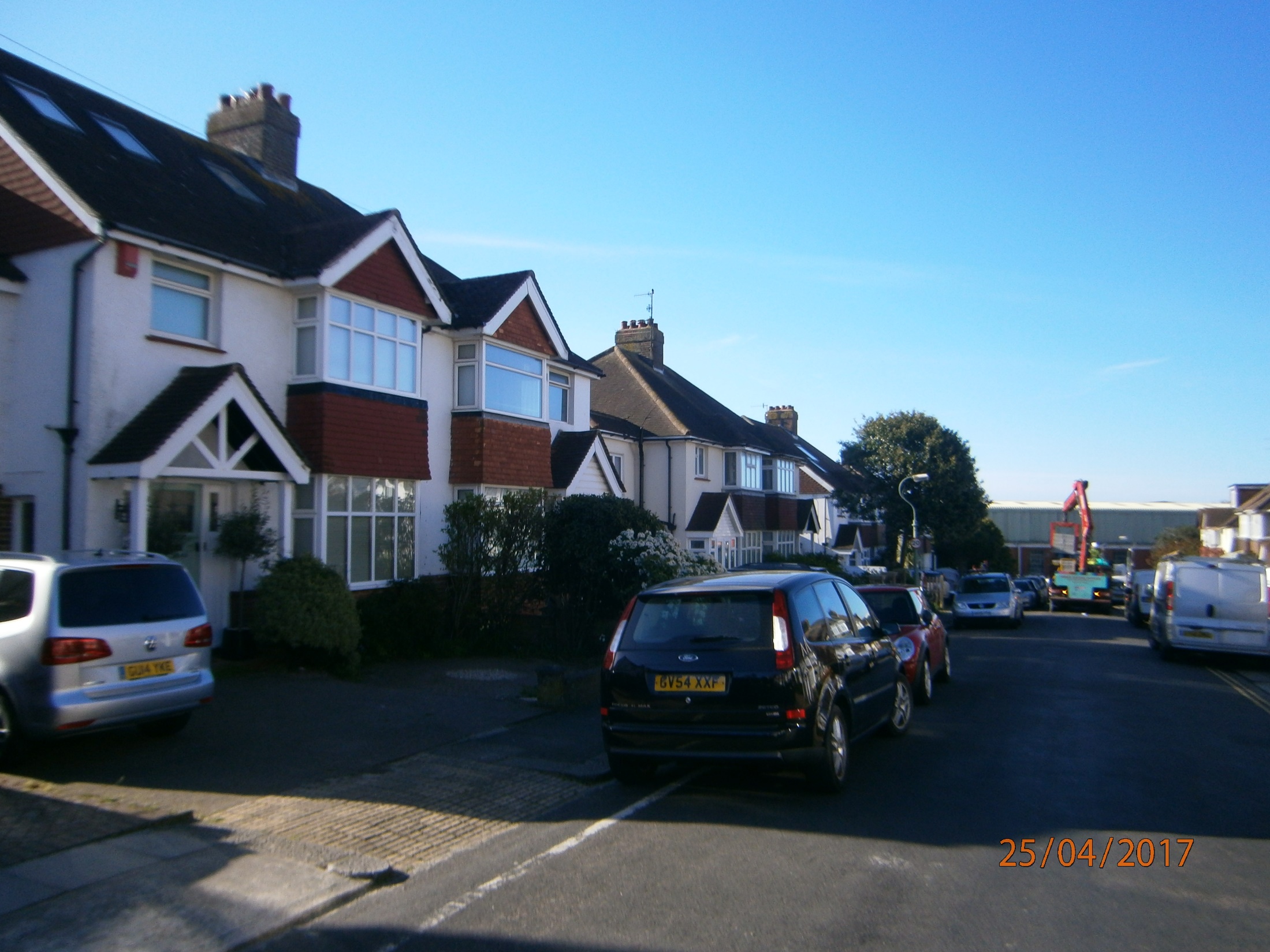 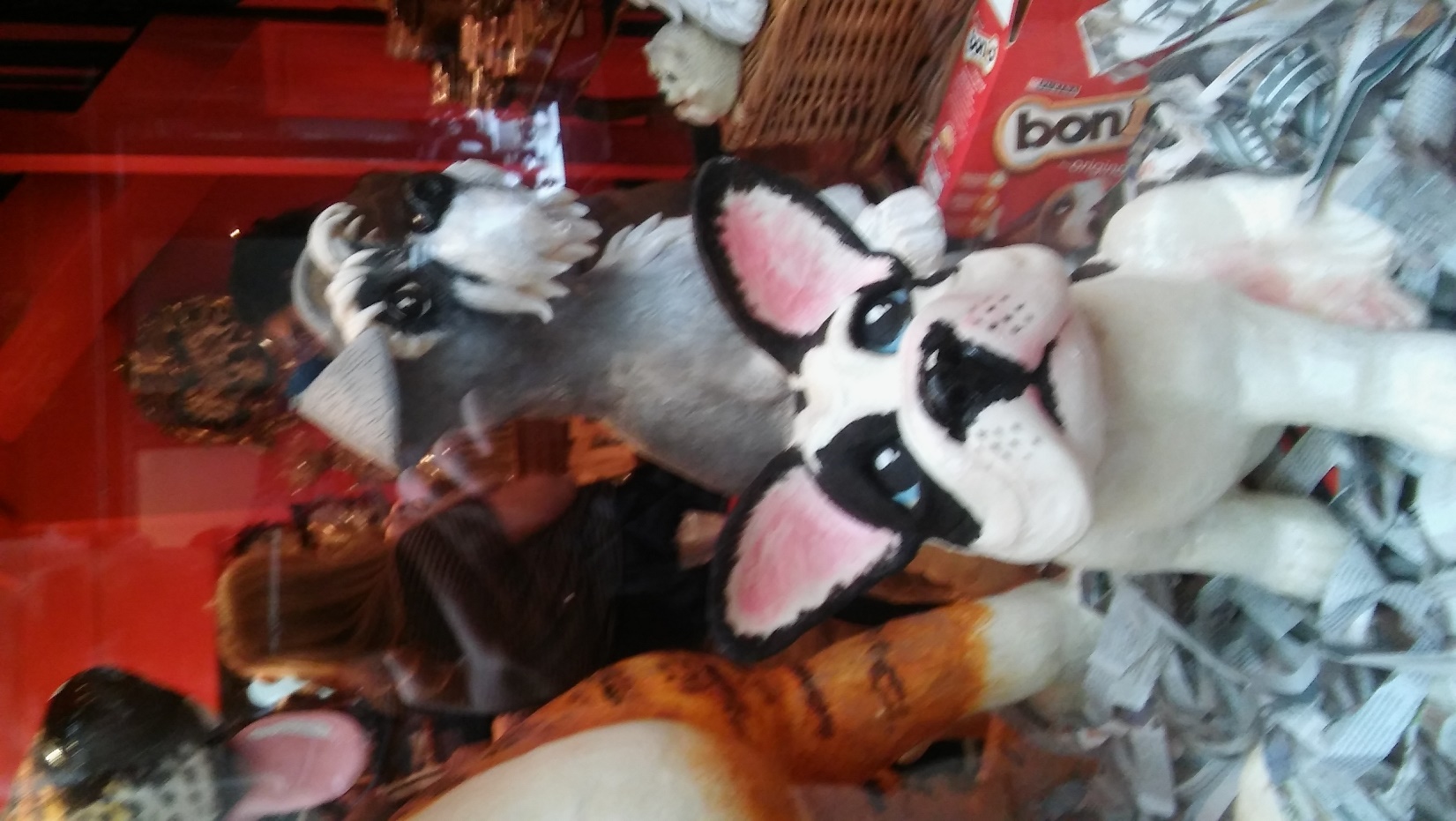 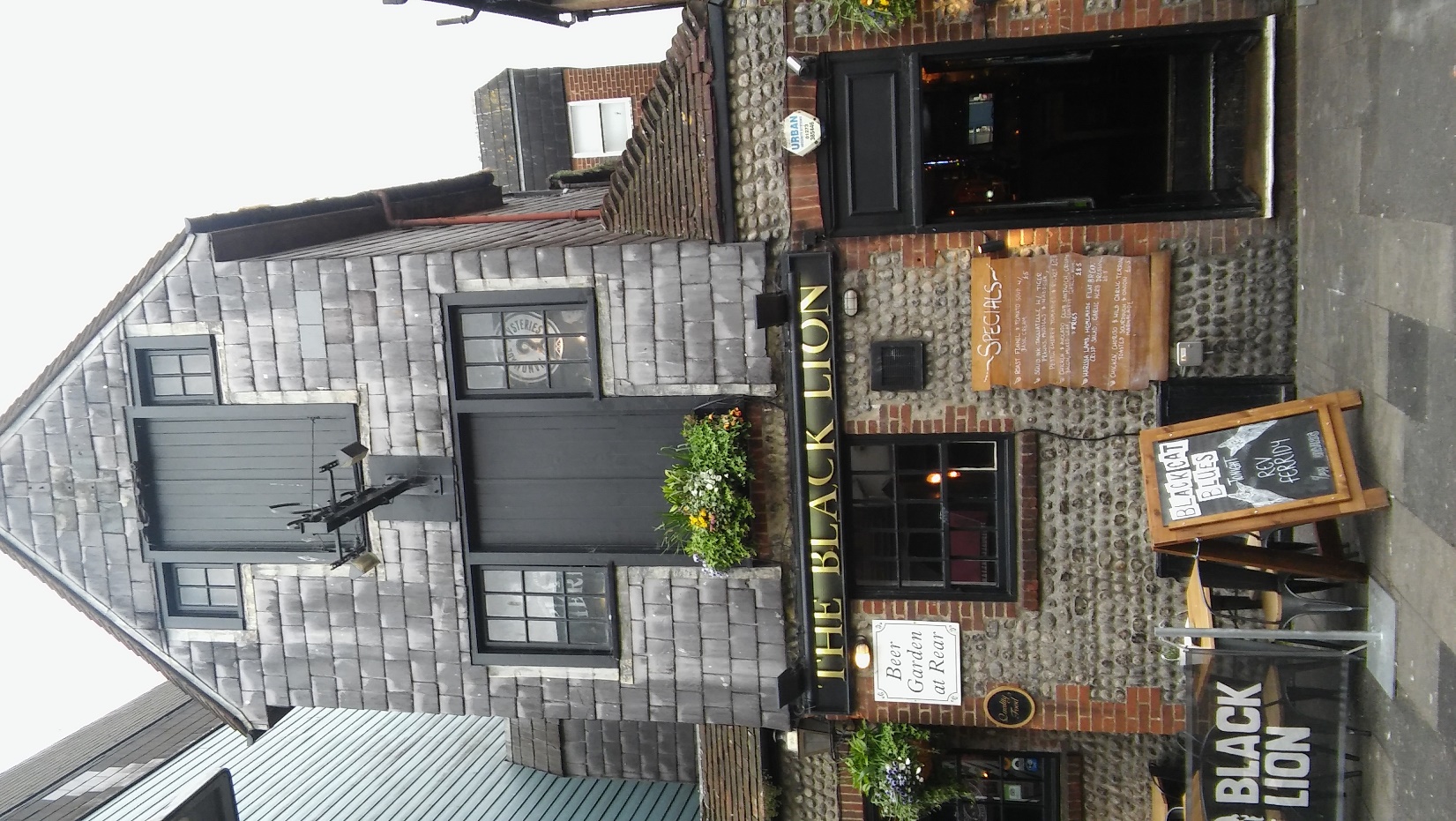 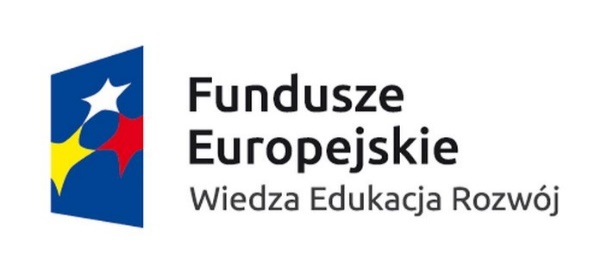 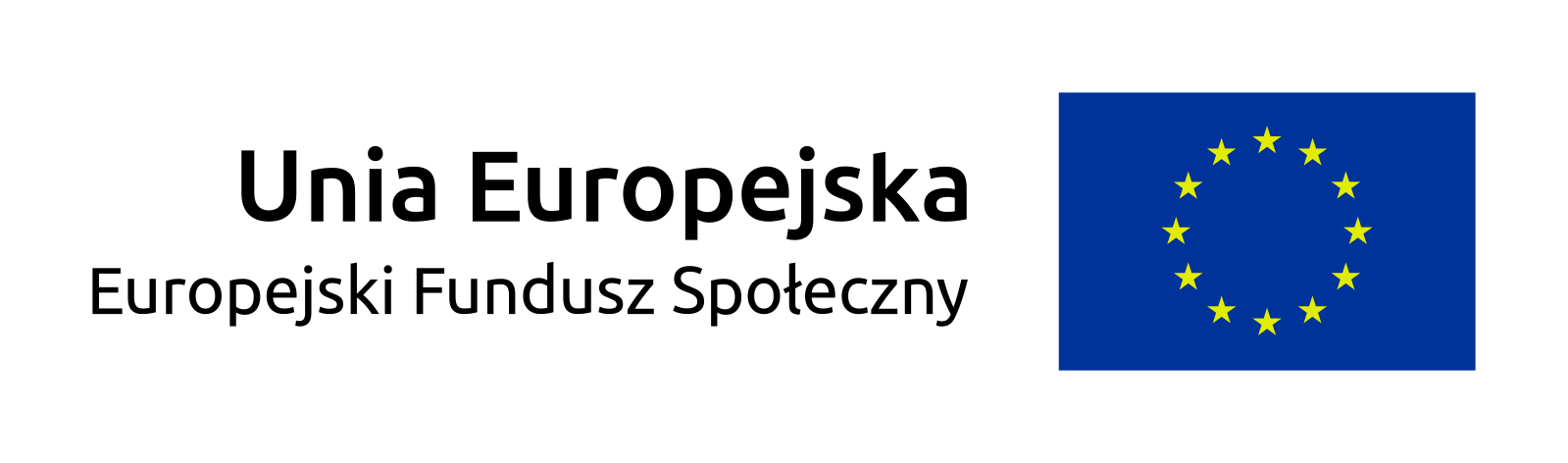 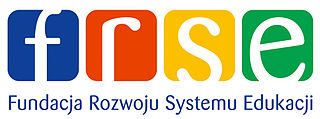 Historia tej miejscowości sięga okresu wczesnego średniowiecza, kiedy to była wsią rybacką. Na początku XVI wieku wieś została spalona przez Francuzów. W XVIII wieku miejscowość ta przekształciła się z małej wioski rybackiej w znane uzdrowisko morskie. Znaczenie miasta wzrosło, gdy w celach rekreacyjnych przybył tu Książe regent, późniejszy  Jerzy IV Hanowerski i to on polecił wybudować pałac w samym centrum miasta. Od tej pory popularność tego nadmorskiego kurortu wciąż wzrastała, a w XX wieku zaczął się prawdziwy rozkwit Brighton jako letniej stolicy Anglii. Do dziś Brighton jest najchętniej odwiedzanym kurortem nadmorskim w całej Wielkiej Brytanii. Zaletą tej miejscowości jest bliska odległość od Londynu. Z tego też powodu często nazywane jest London by the Sea. Dzięki sprzyjającemu klimatowi Brighton cieszy się popularnością przez cały rok. Brighton poszczycić się może licznymi galeriami, parkami i muzeami. Jednak jego dumą jest egzotyczna rezydencja  Royal Pavilion z XVIII – XIX wieku, przebudowana w stylu hindi, z wielkimi kopułami w kształcie cebuli, ogromnymi smokami na suficie i żyrandolami w kształcie drzew. Inną ciekawą atrakcją jest molo Palace Pier o łącznej długości 524 m, wybudowane w 1899 roku w celach rozrywkowych.
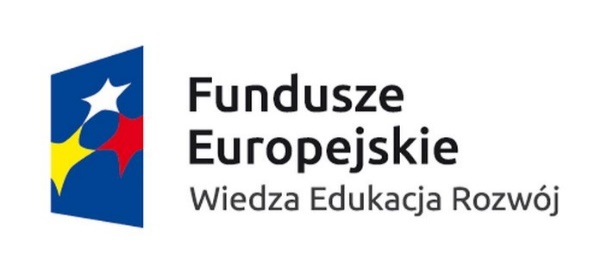 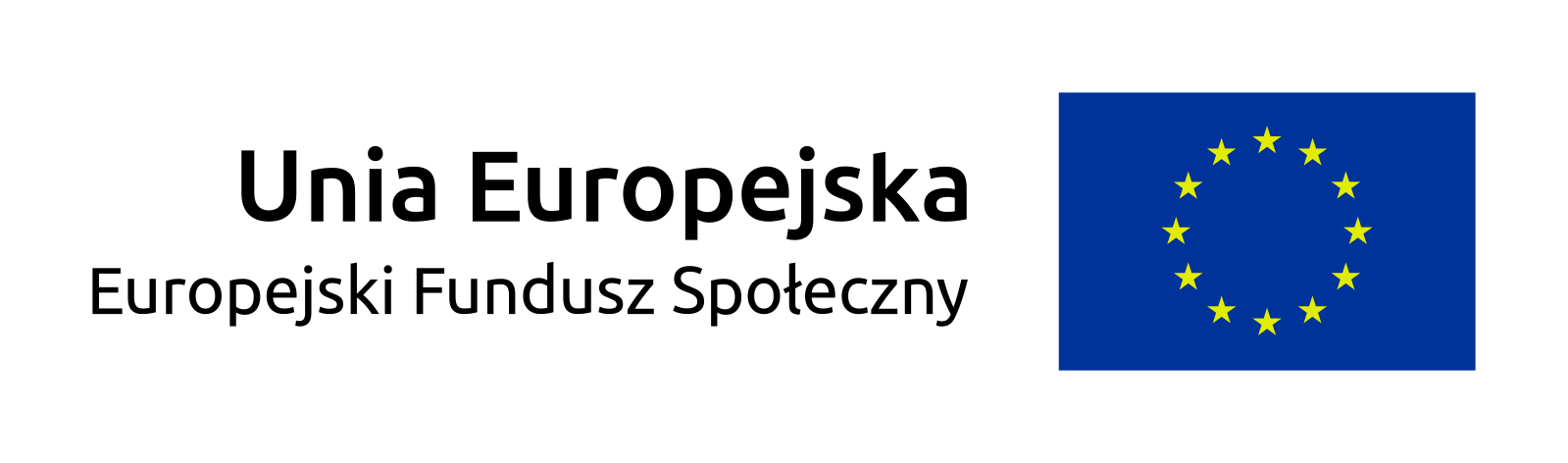 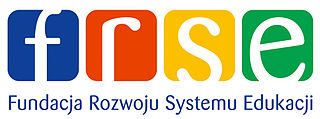 Historię i współczesne życie w Brighton poznawaliśmy codziennie po zajęciach edukacyjnych zwiedzając miasto i uczestnicząc w jego życiu kulturalnym.
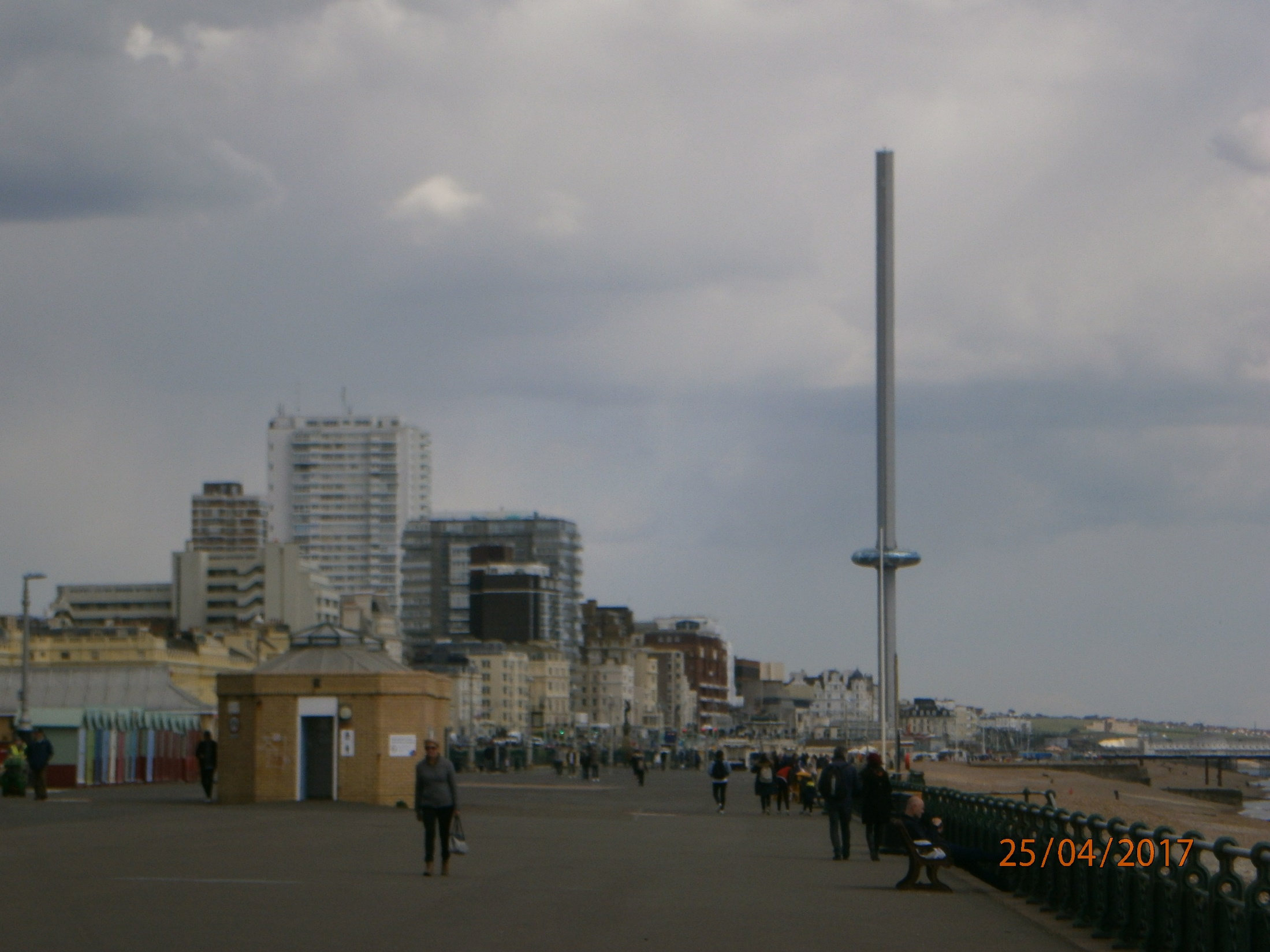 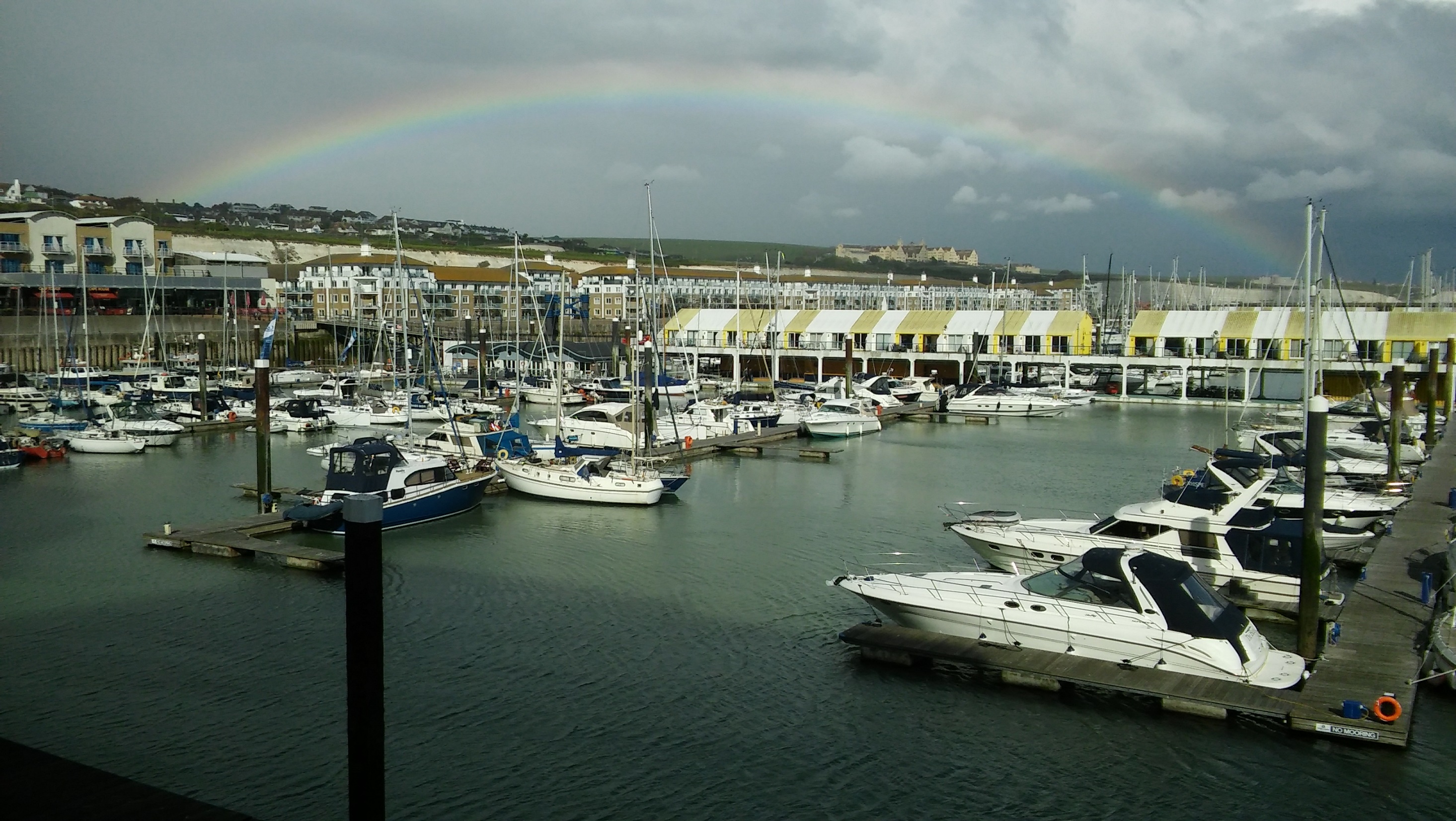 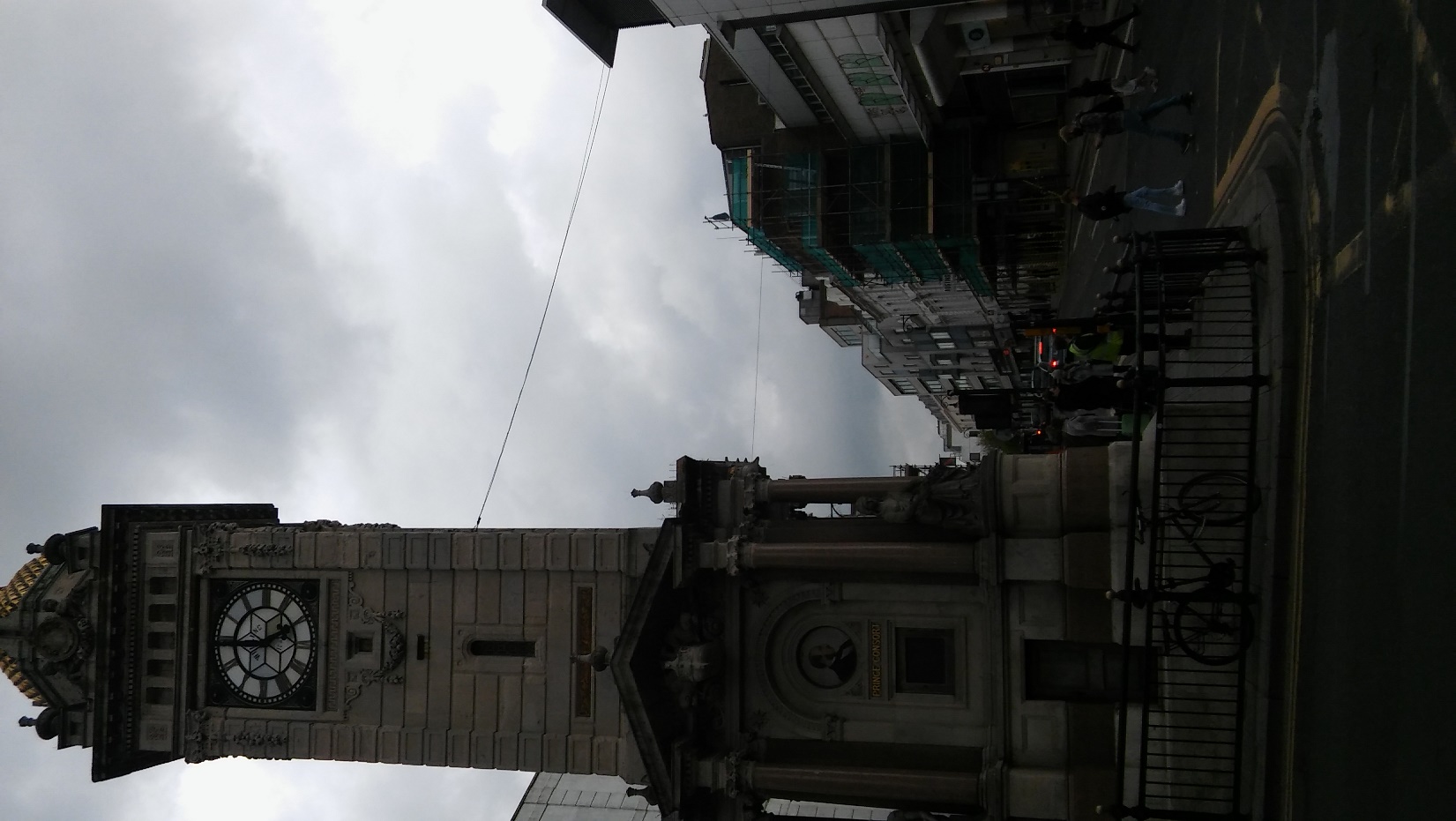 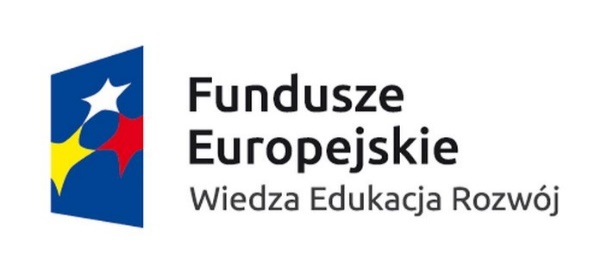 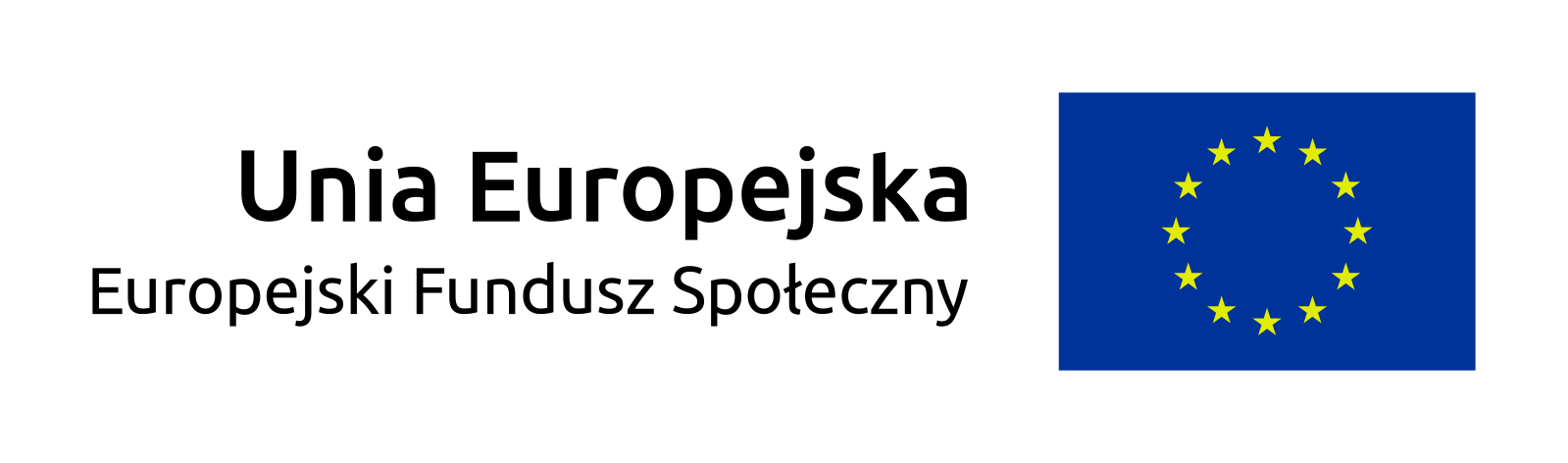 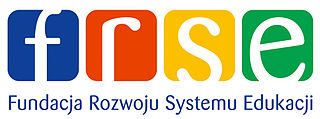 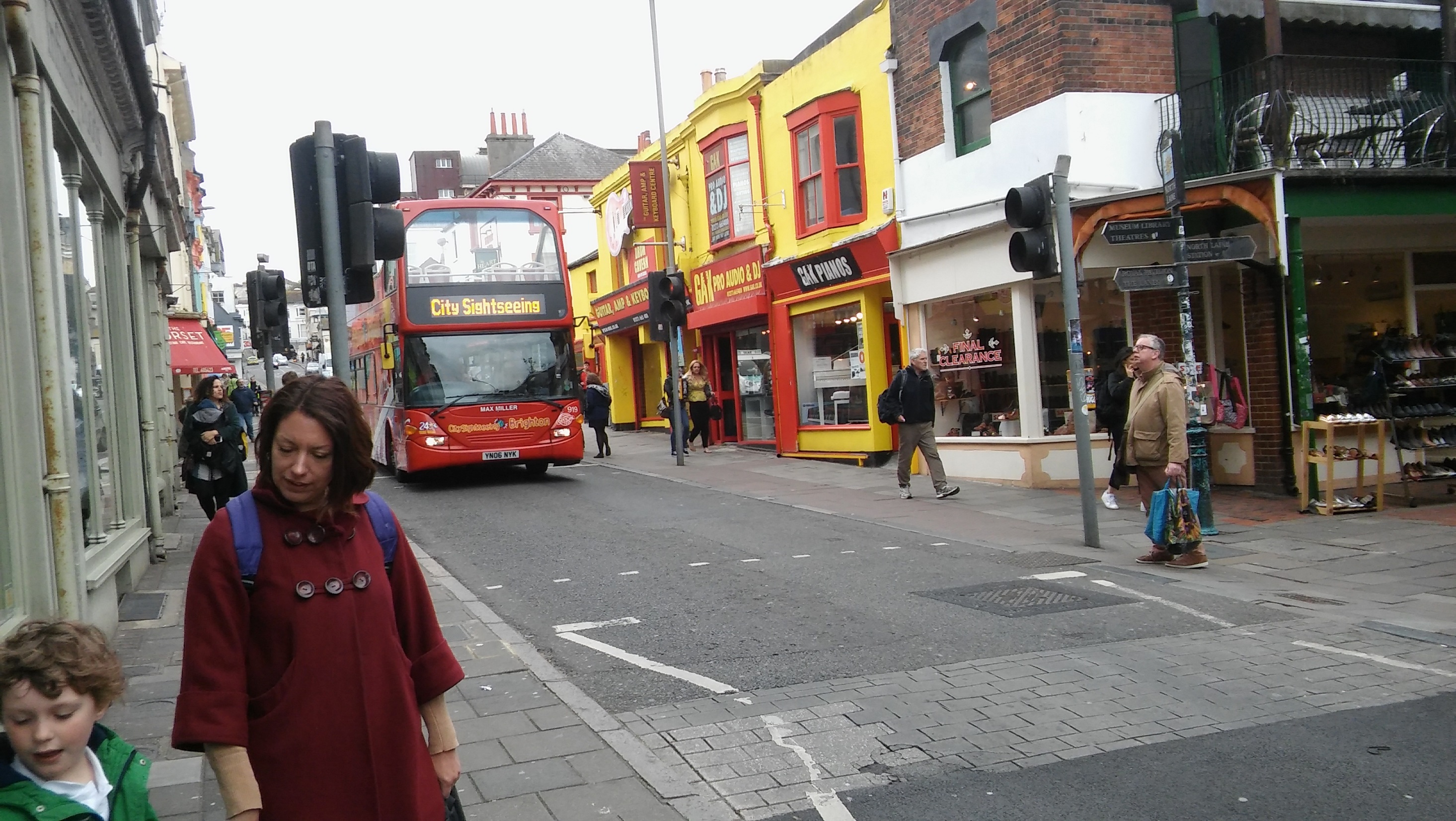 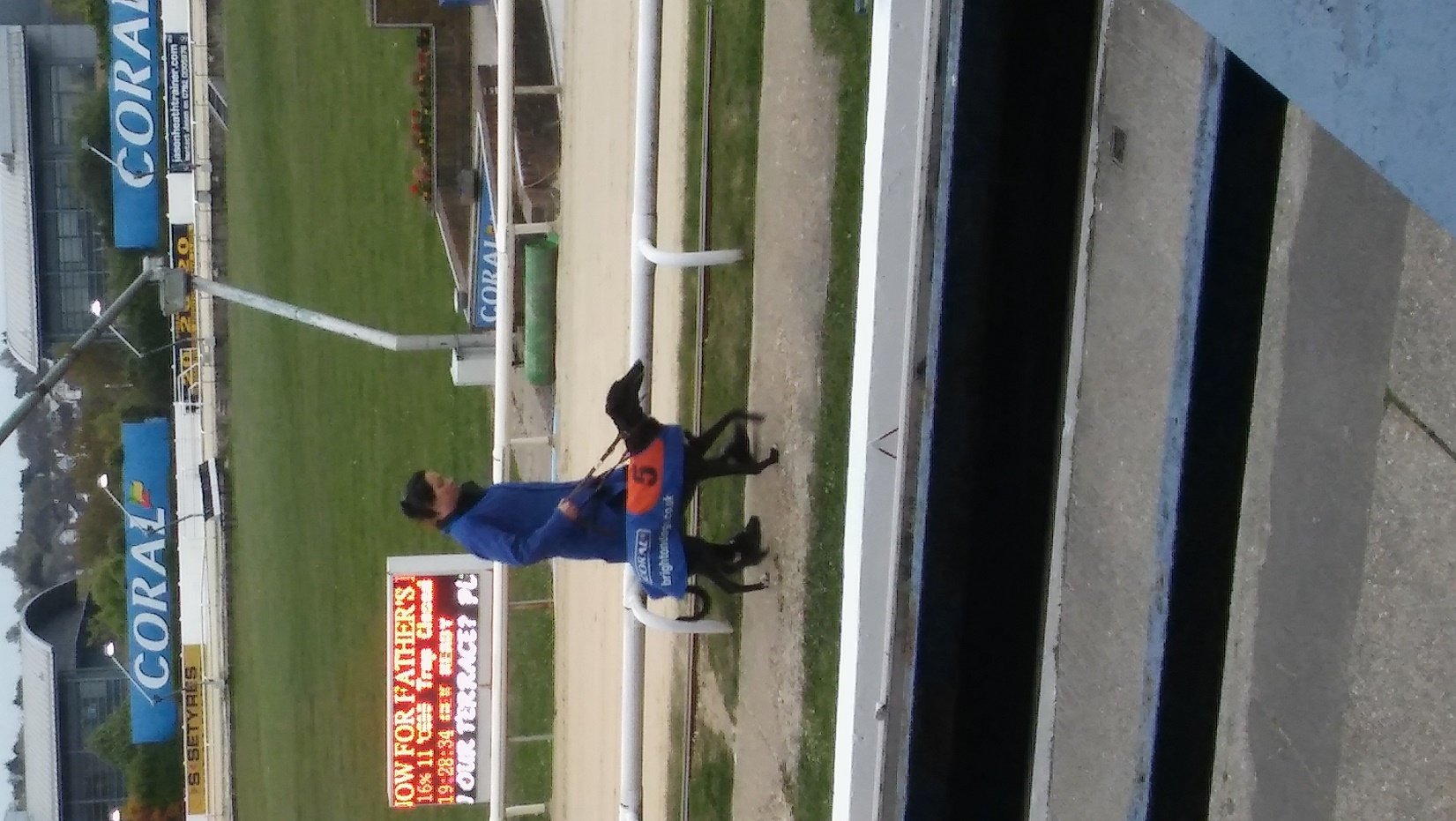 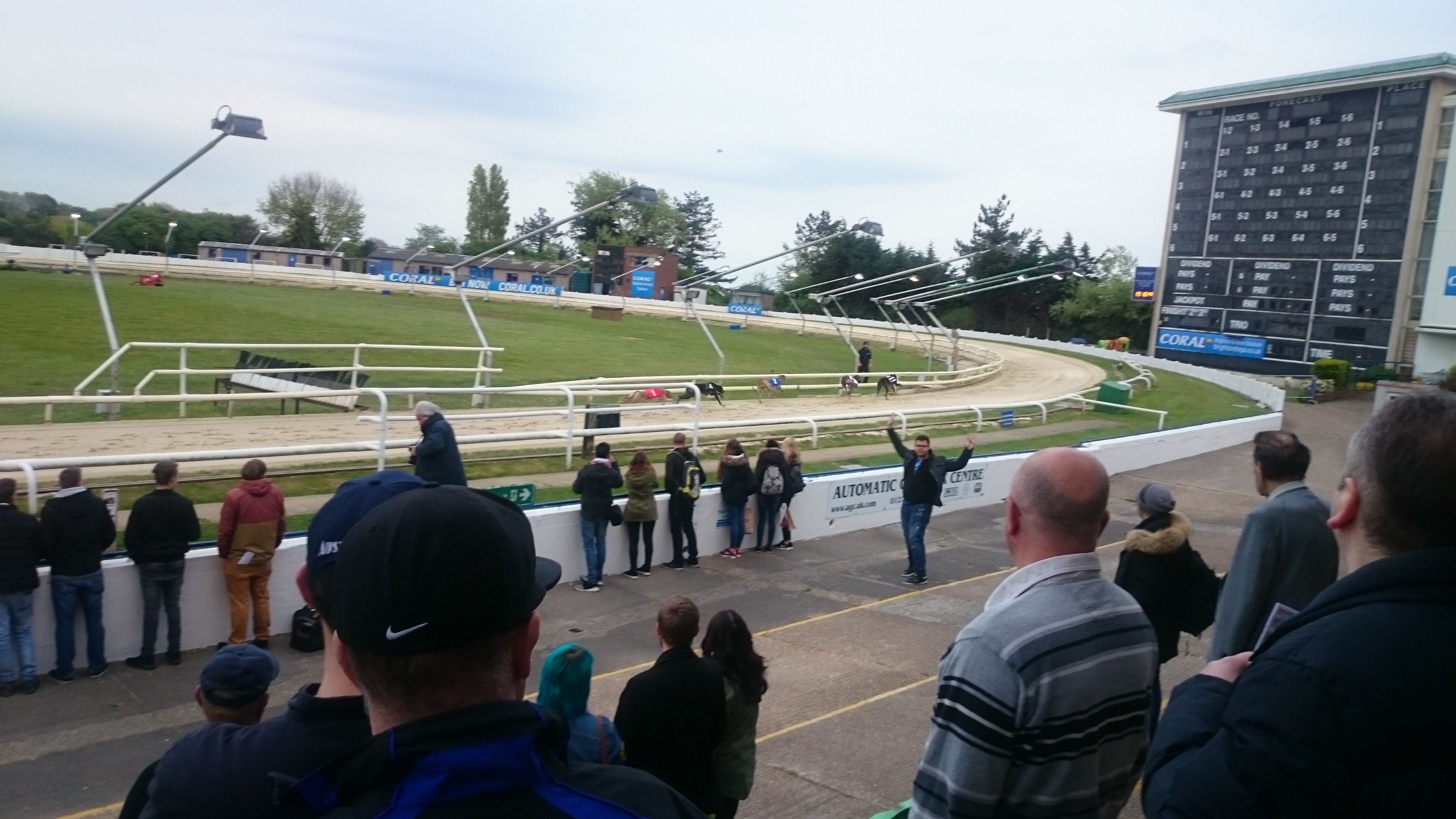 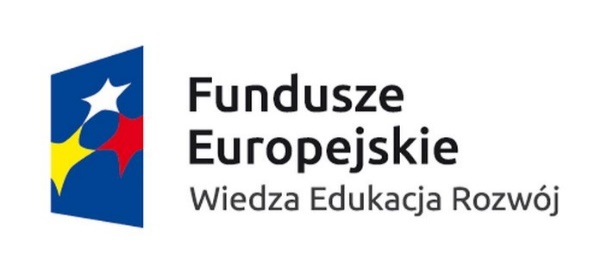 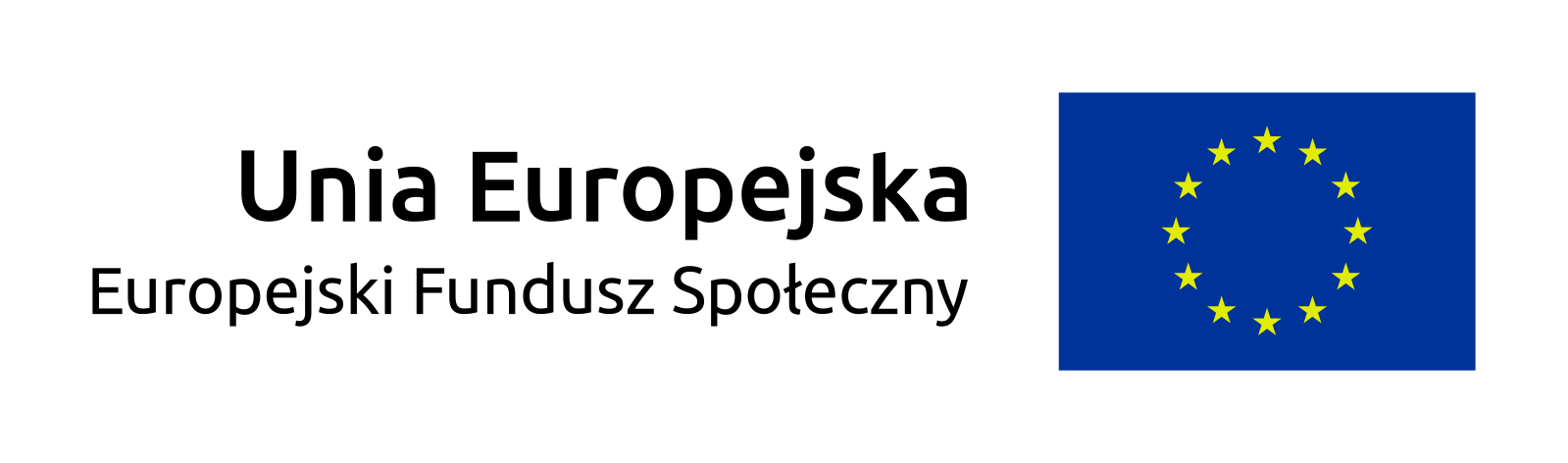 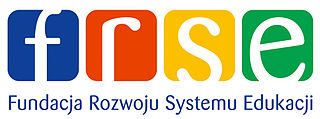 Pobyt w Brighton pozwolił nam również na wymianę doświadczeń z ludźmi z różnych krajów świata (m.in. z Turcji, Brazylii, Hiszpanii, Arabii Saudyjskiej, Rumunii) dotyczących różnic kulturowych, funkcjonowania systemów edukacji oraz metod i form nauczania i uczenia się.
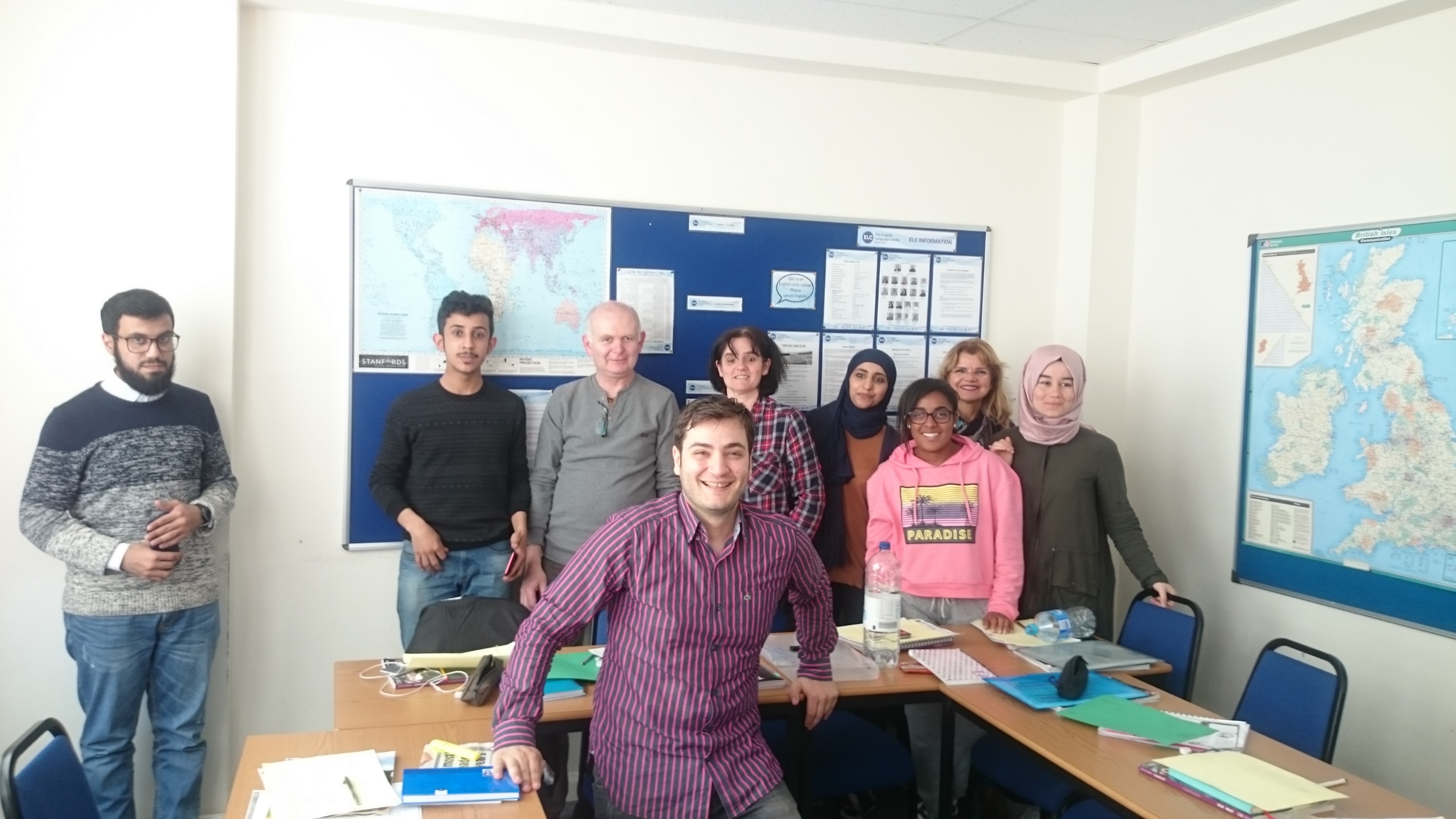 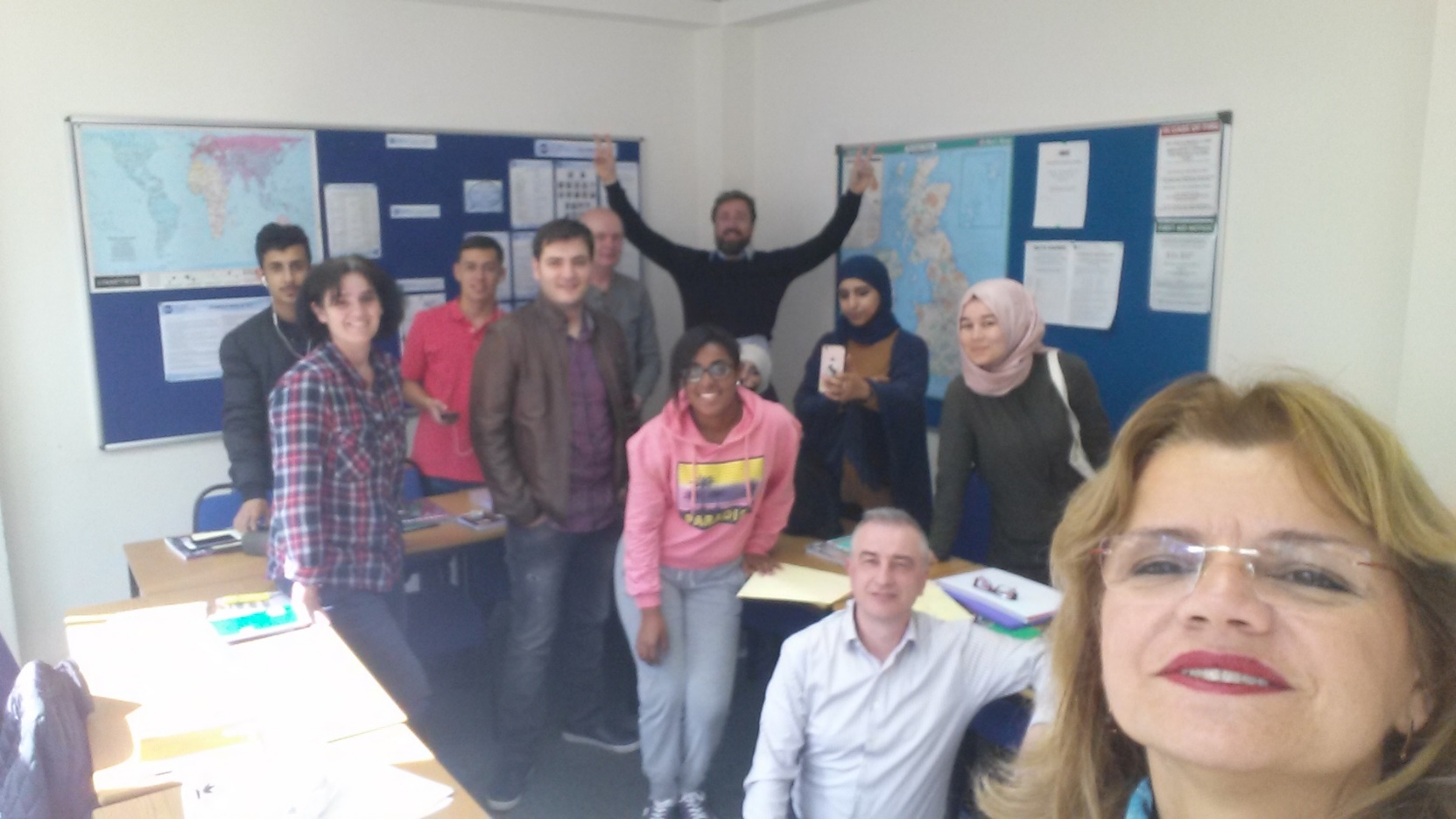 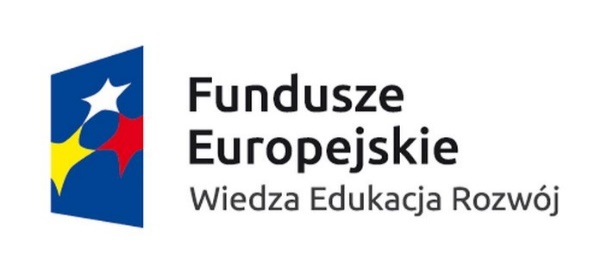 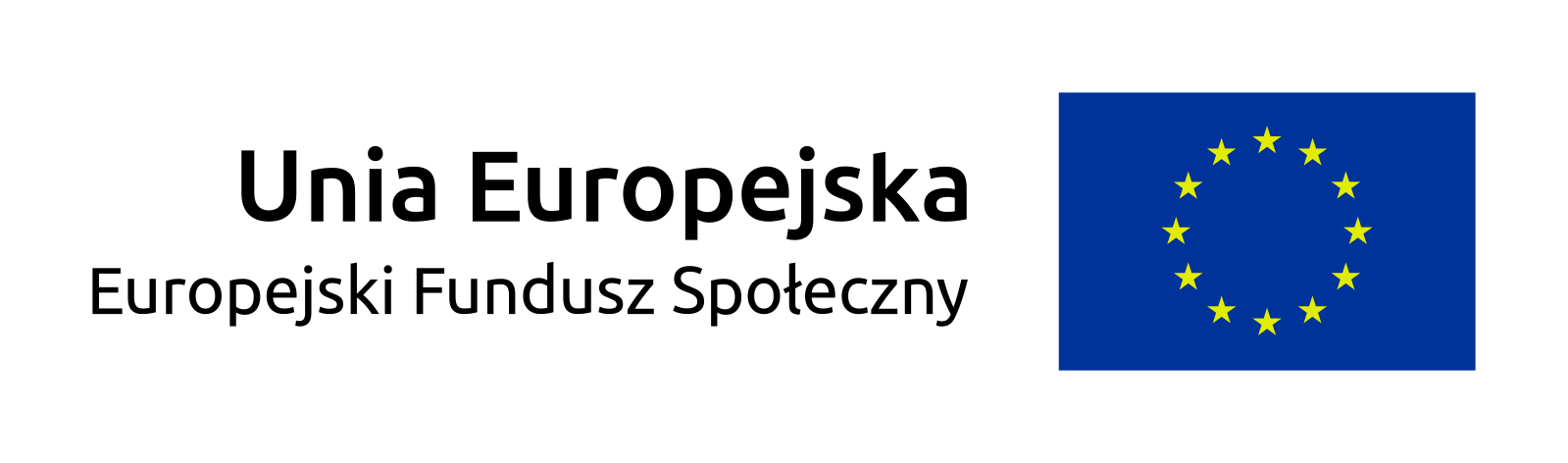 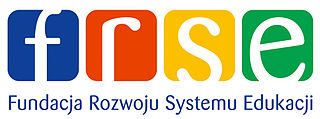 Wyjazd był też świetną okazją do pogłębienia wiedzy o kulturze brytyjskiej, a przede wszystkim przyczynił się do ,,doszlifowania” języka angielskiego.
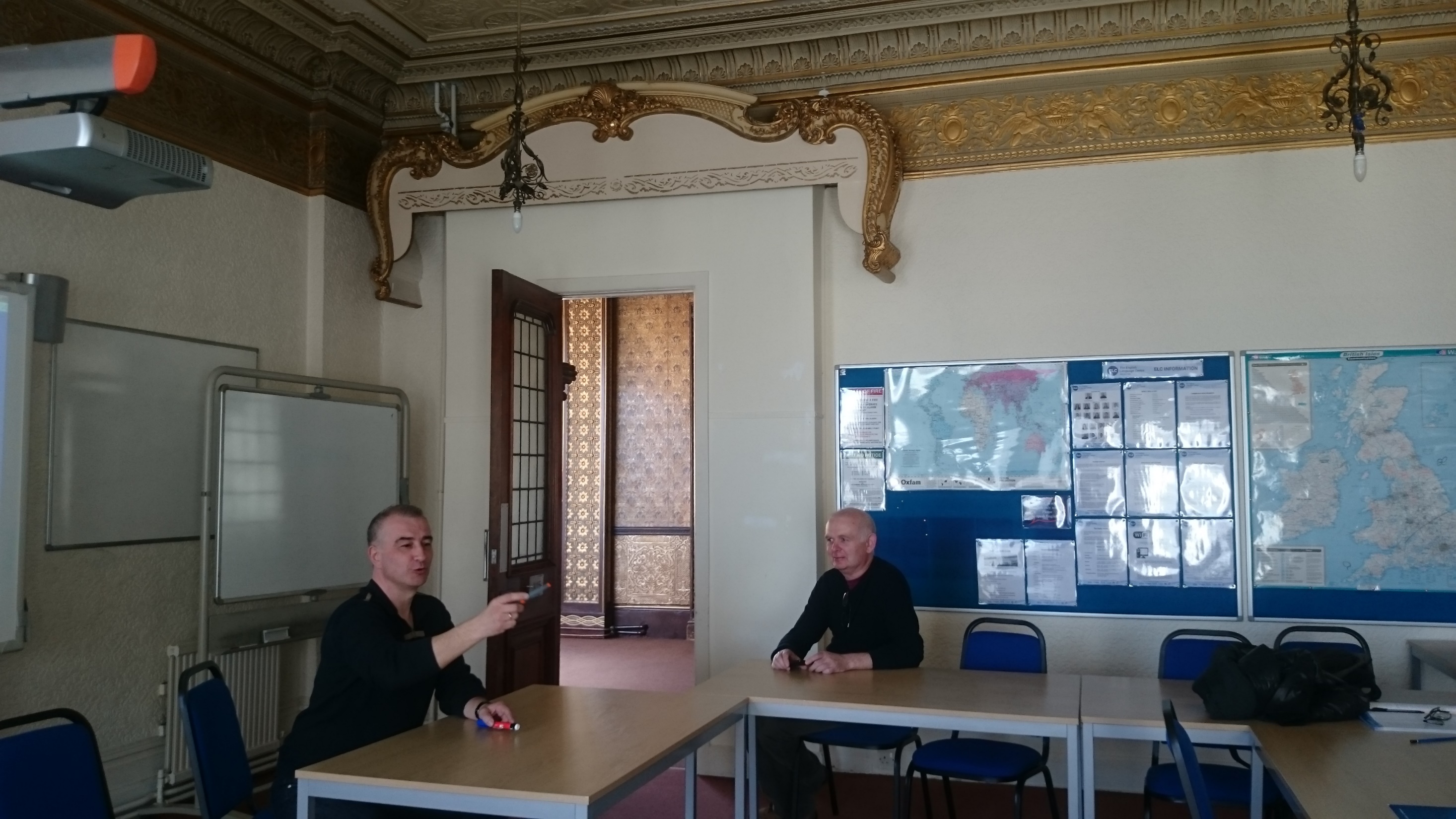 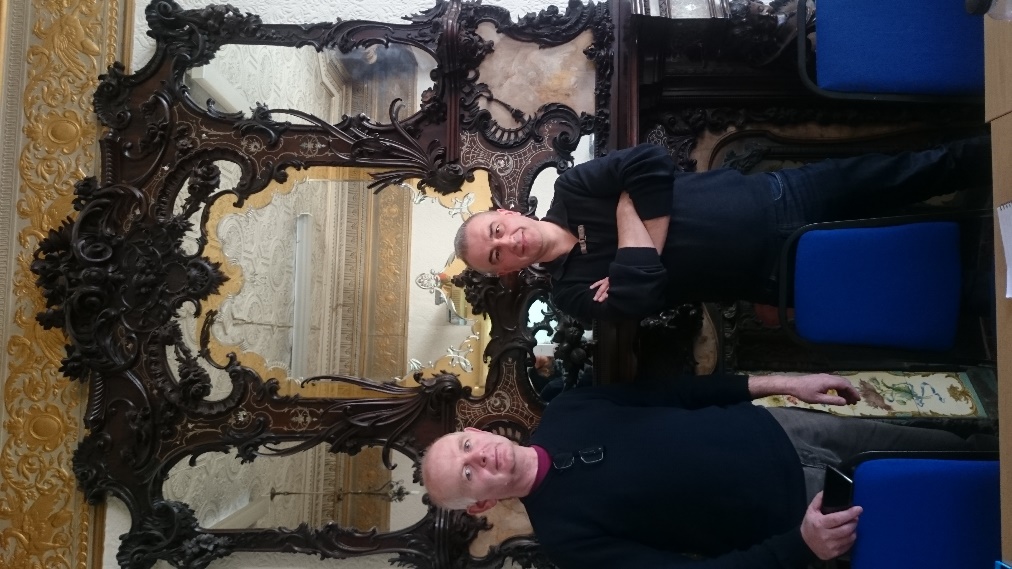 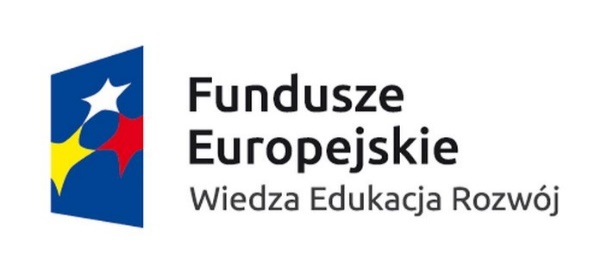 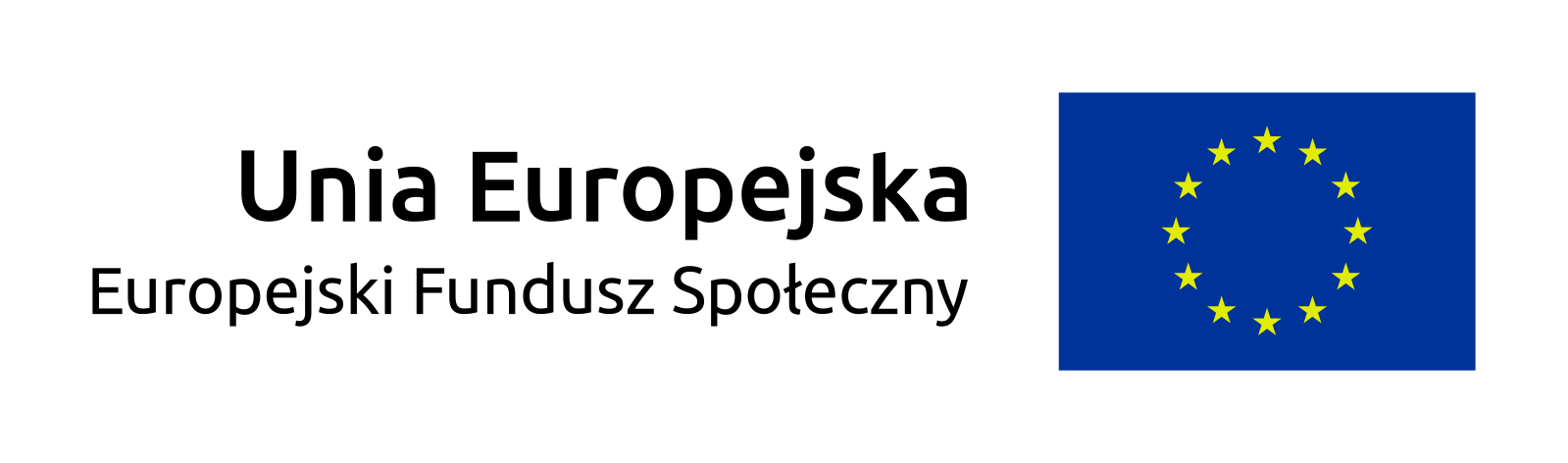 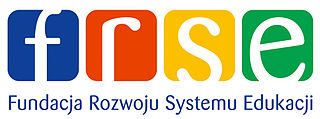 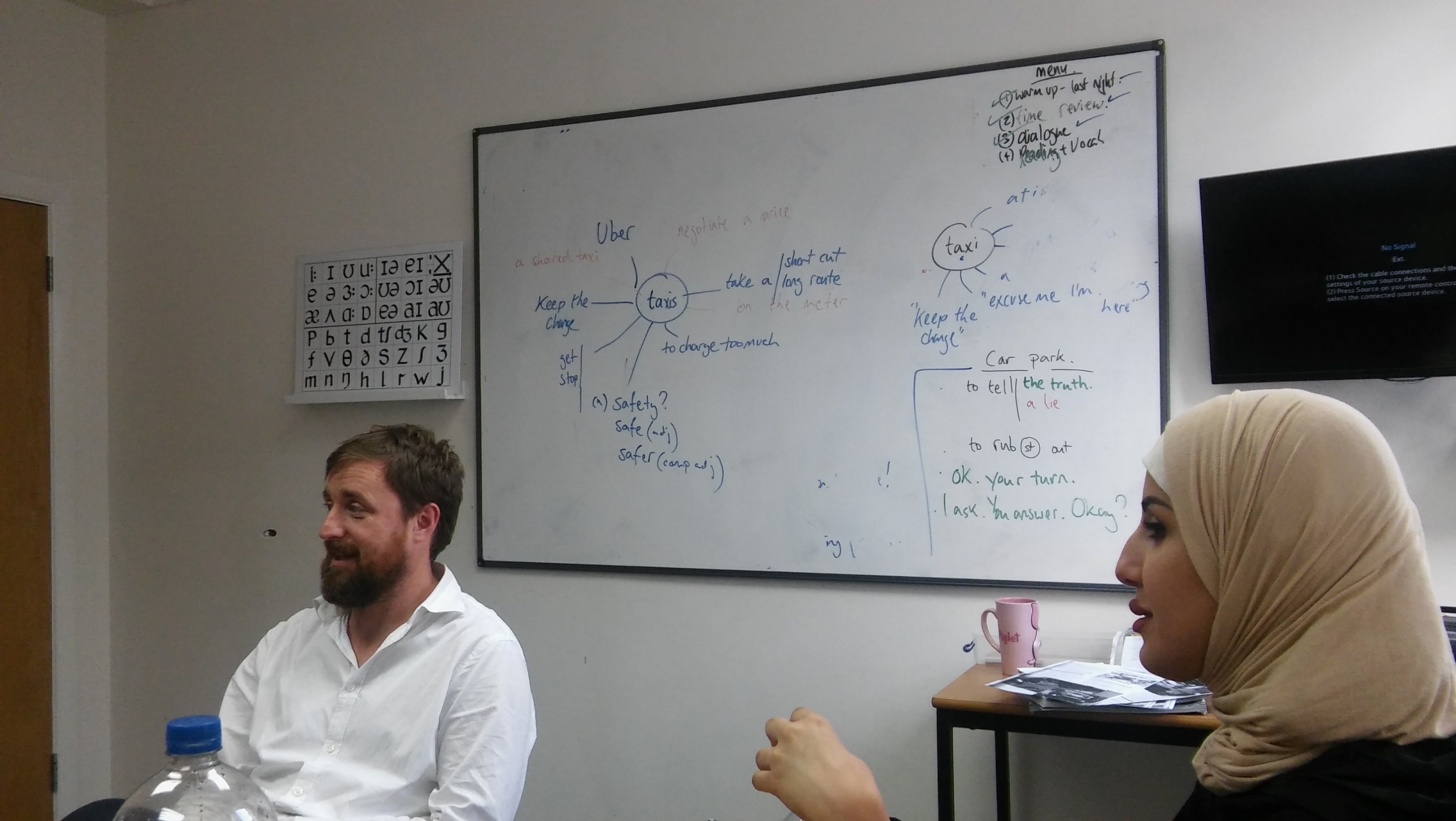 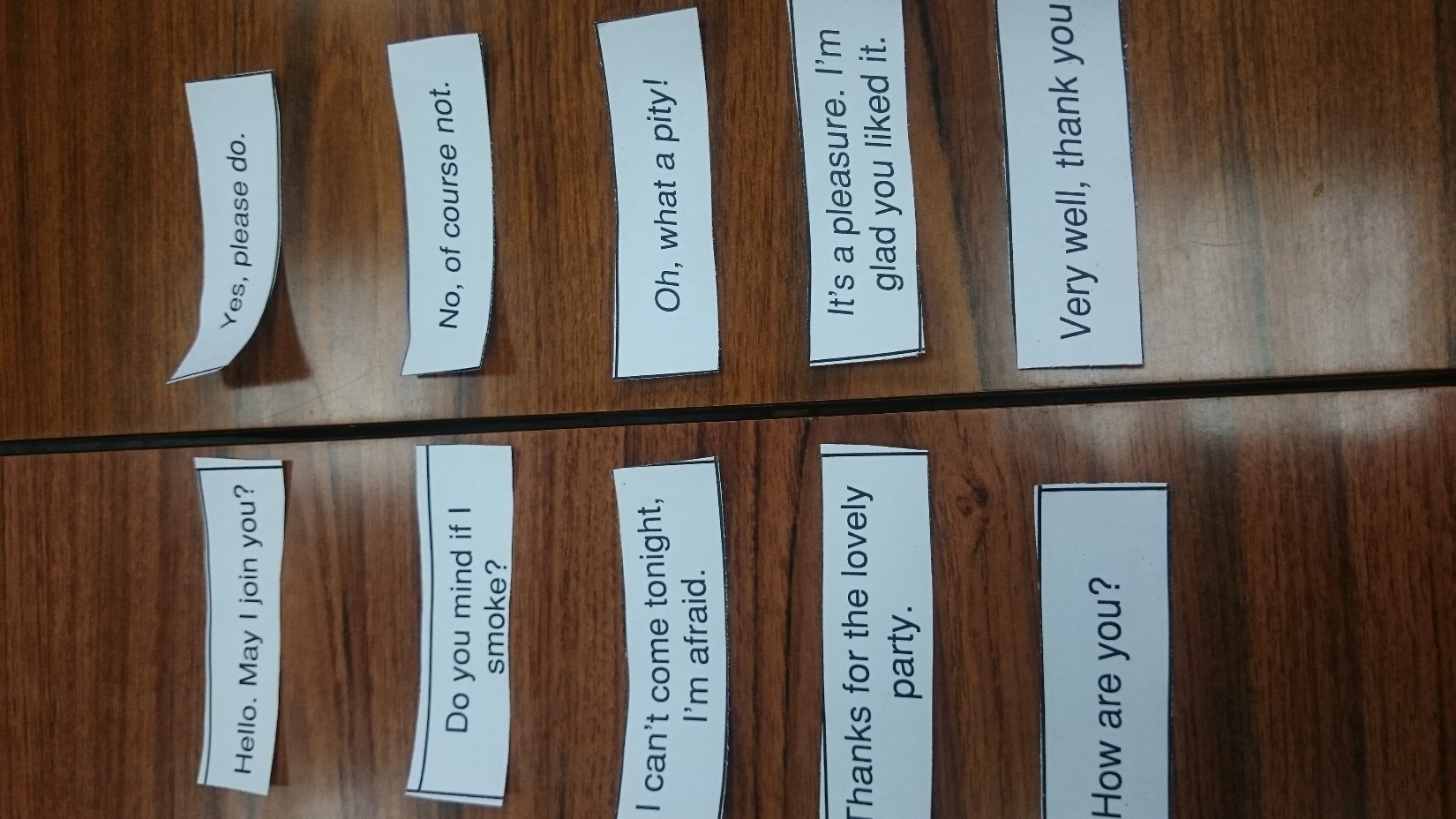 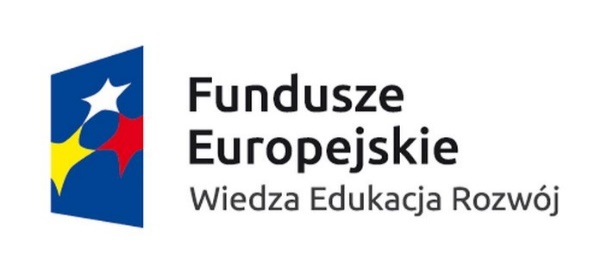 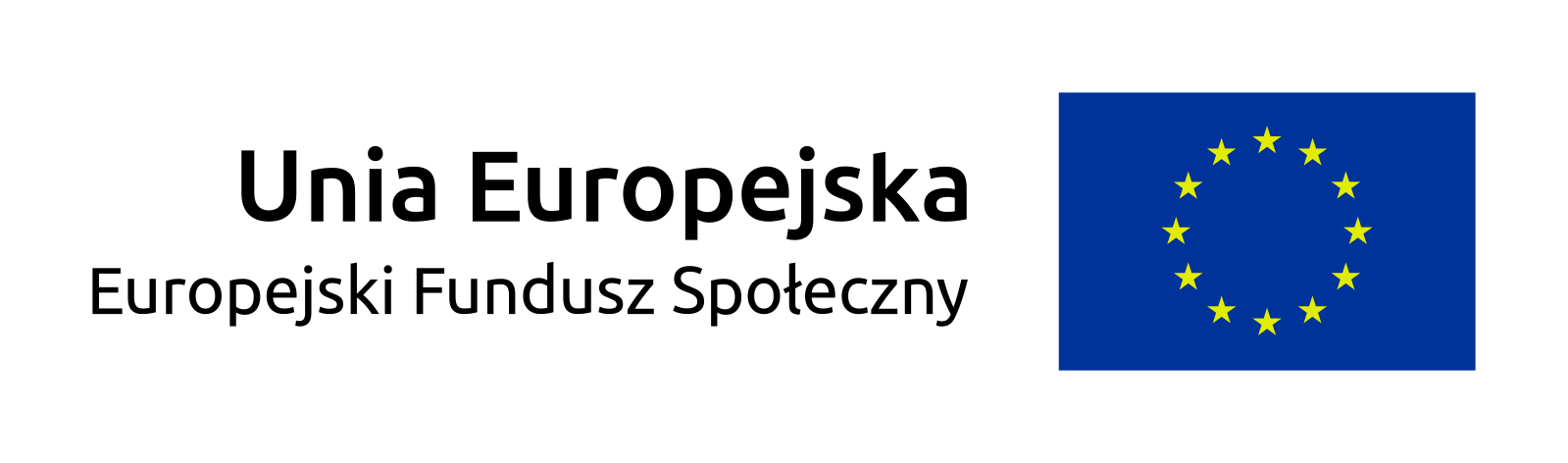 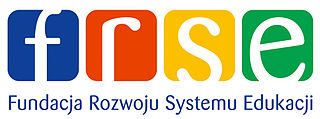 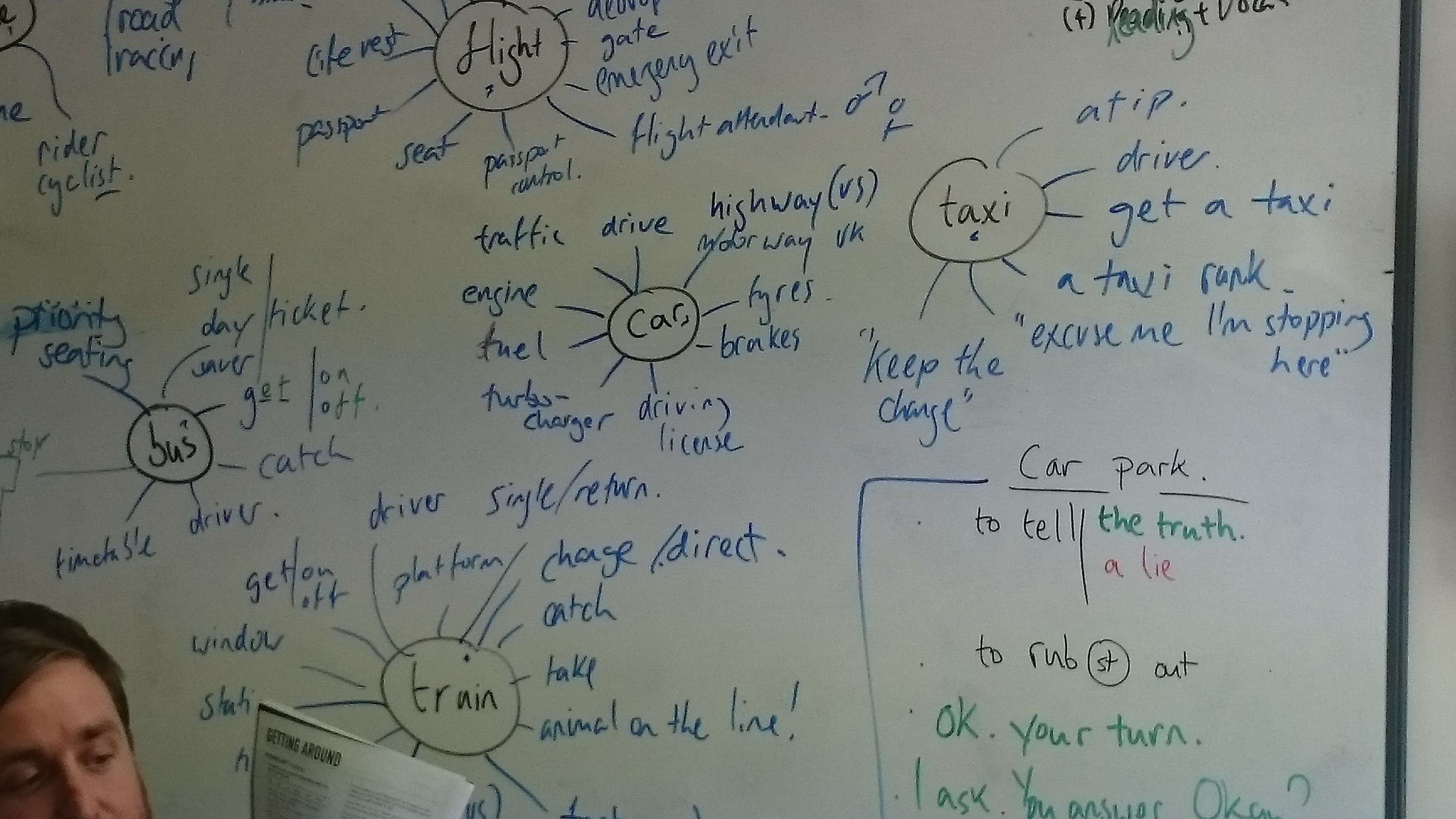 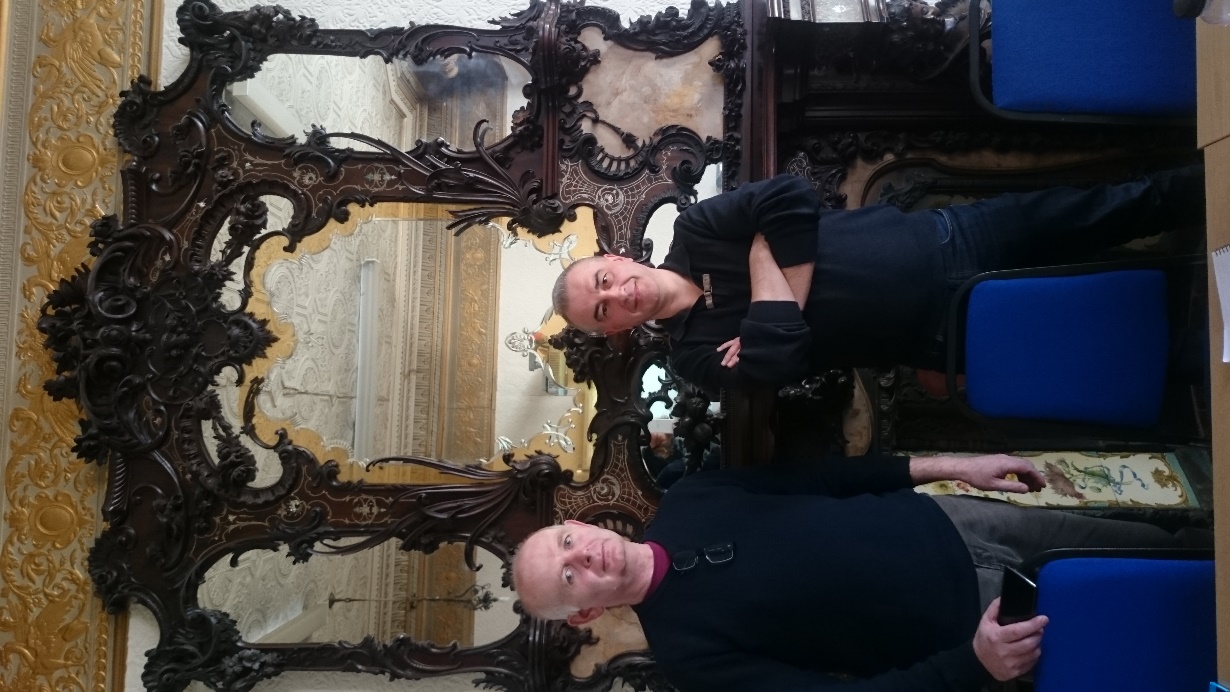 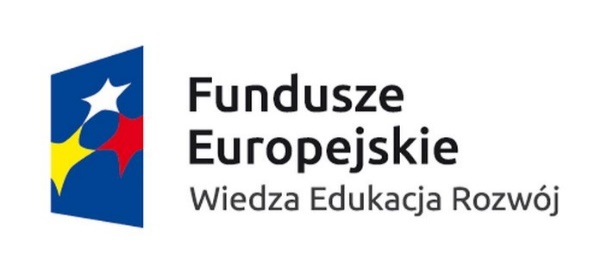 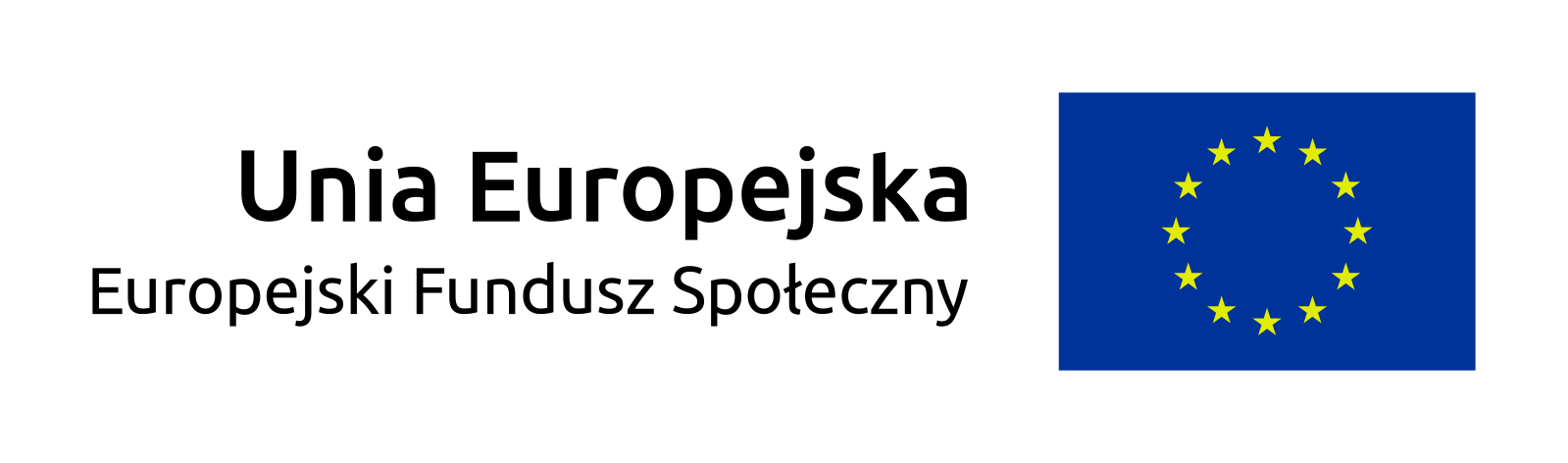 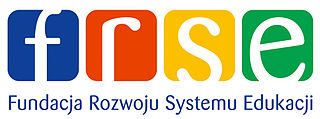 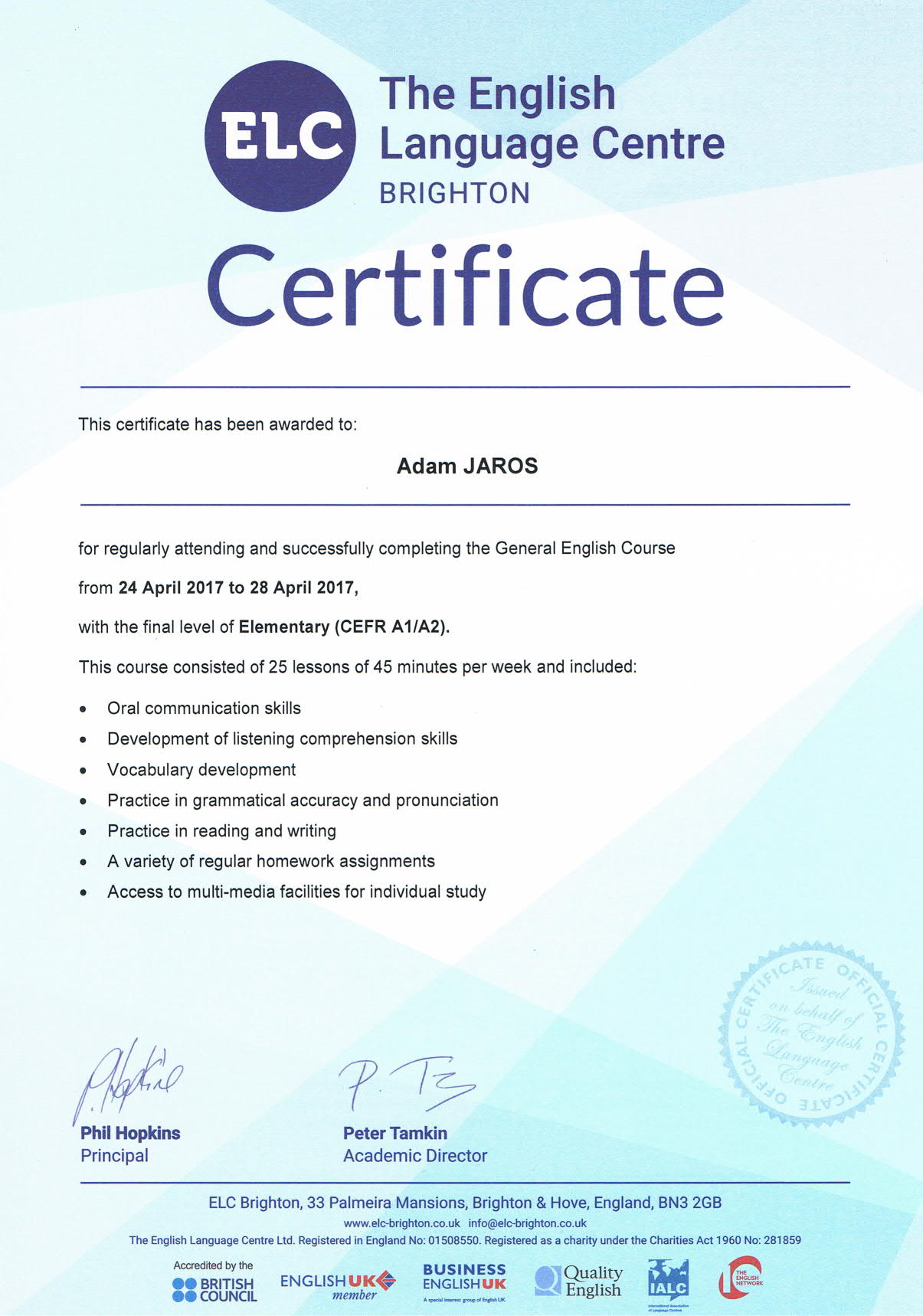 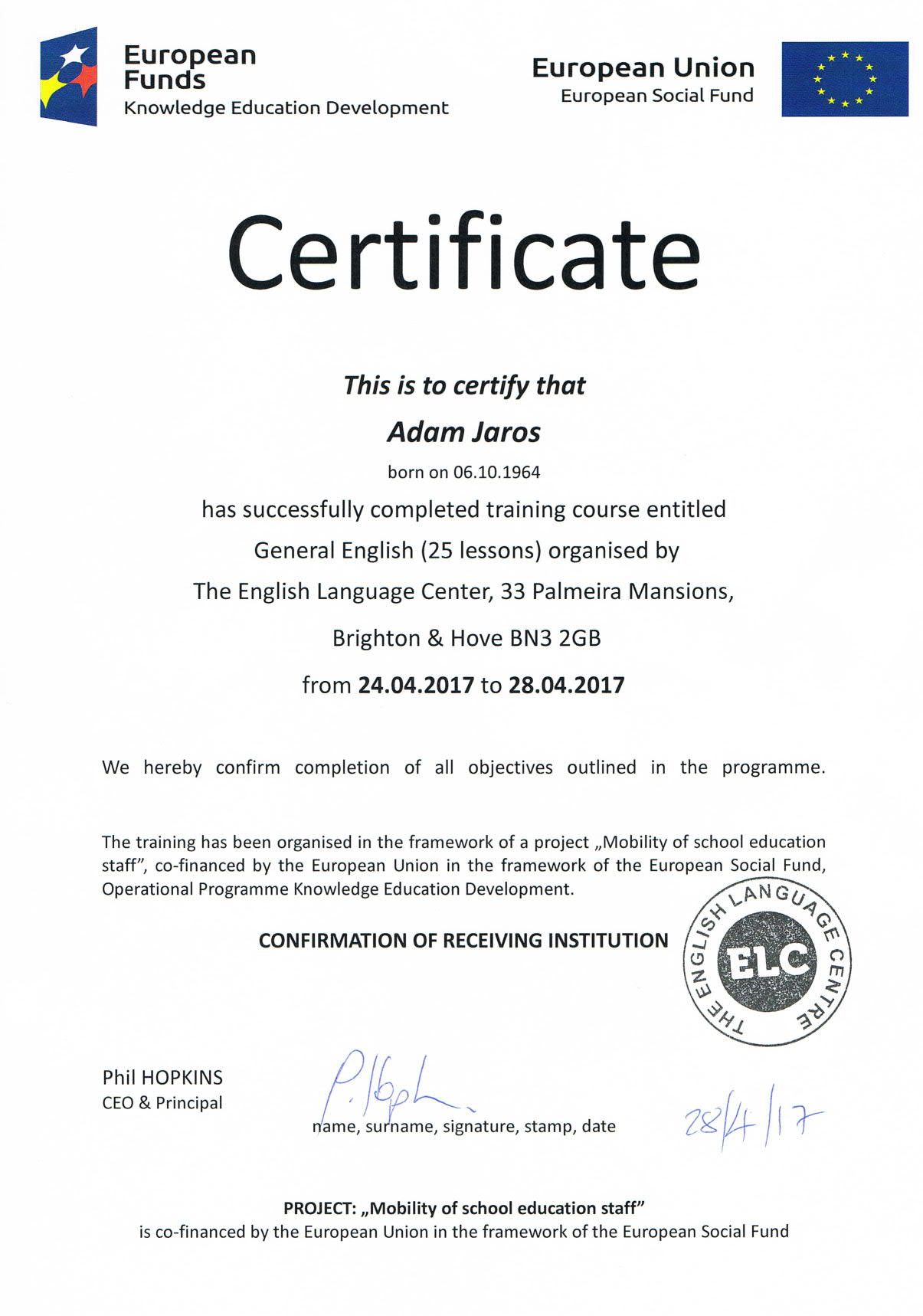 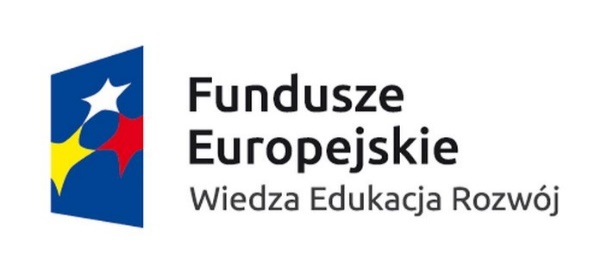 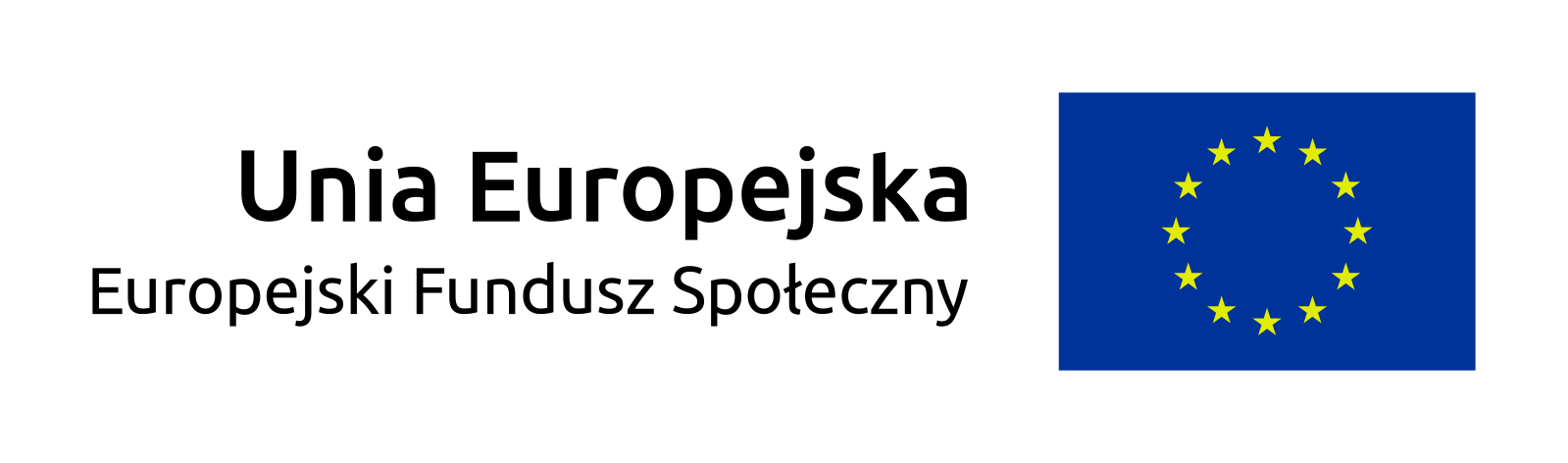 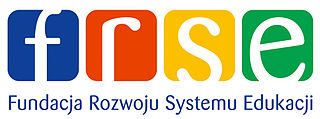 Nasze wrażeniami i spostrzeżenia z pobytu przedstawiliśmy naszym koleżankom i kolegom na spotkaniu zespołu nauczycieli przedmiotów matematyczno - przyrodniczych Zespołu Szkół w Czarnym Lesie (Szkoły Podstawowej im. Jana Kochanowskiego w Czarnym Lesie).
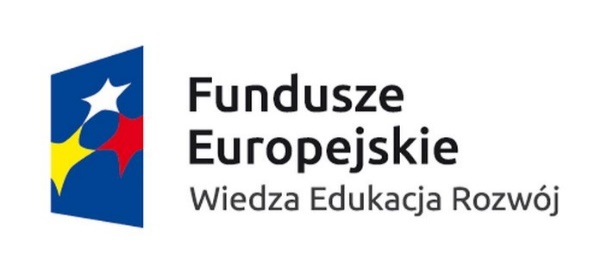 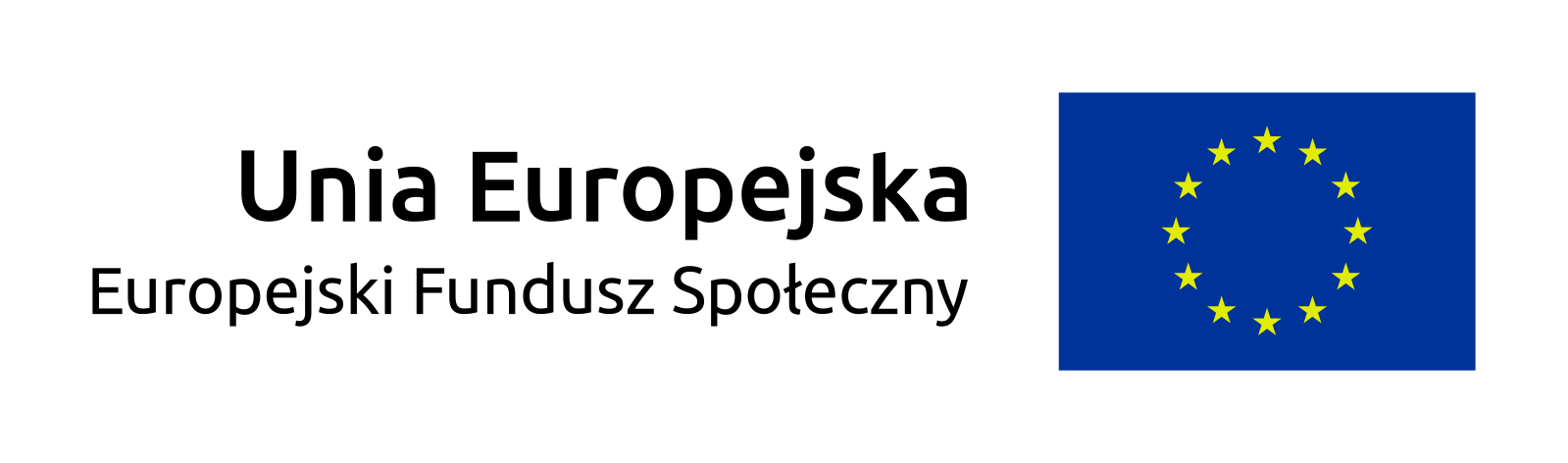 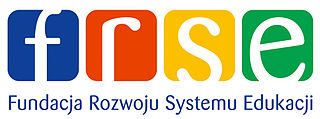 Dziękujemy za uwagę
Sławomir Górnicki, Adam Jaros
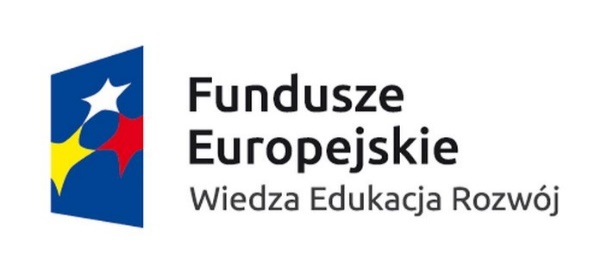 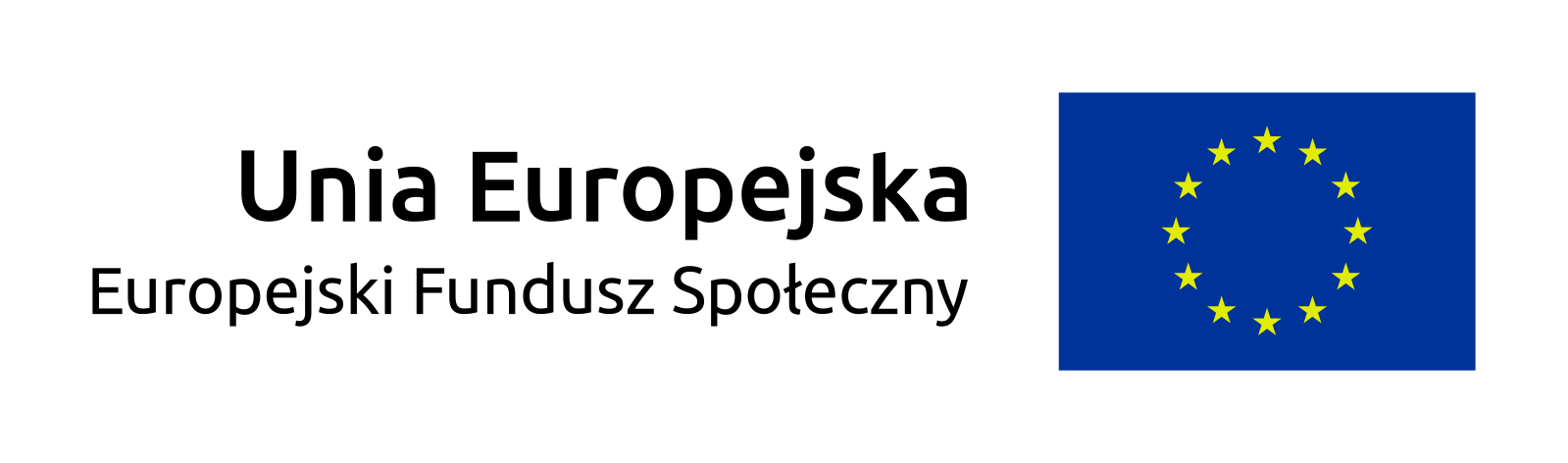 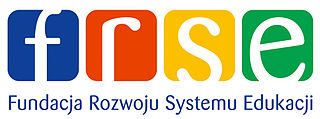